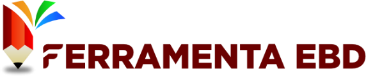 🚫 Proibido Compartilhamento e Revenda 🚫

Este slide é de propriedade exclusiva da Ferramenta EBD - Abra a Jaula e destina-se apenas ao uso dos assinantes. Qualquer compartilhamento, revenda ou distribuição não autorizada é estritamente proibido.

🔒 Uso Exclusivo do Assinante 🔒

Este conteúdo é exclusivo e deve ser utilizado somente pelo assinante da Ferramenta EBD. Qualquer reprodução, total ou parcial, sem autorização expressa é considerada uma violação dos direitos autorais.

🏴‍☠ Pirataria é Crime! 🏴‍☠

Se você encontrar este slide sendo vendido ou baixado por meio de sites, blogs ou grupos de redes sociais, saiba que isso está sendo feito de forma pirata e por má fé. Denuncie qualquer uso indevido!

Caso tenha adquirido esse material em outro lugar que não seja na plataforma da Ferramenta EBD – Abra a Jaula, abençoe o trabalho e esforço dos produtores para que possam continuar produzindo. Aperte neste link e seja assinante do material original:  https://abraajaula.com/ferramenta-ebd/

Não se preocupe, essa folha de slide não atrapalhará sua apresentação. 



Att
Equipe: Ferramenta EBD
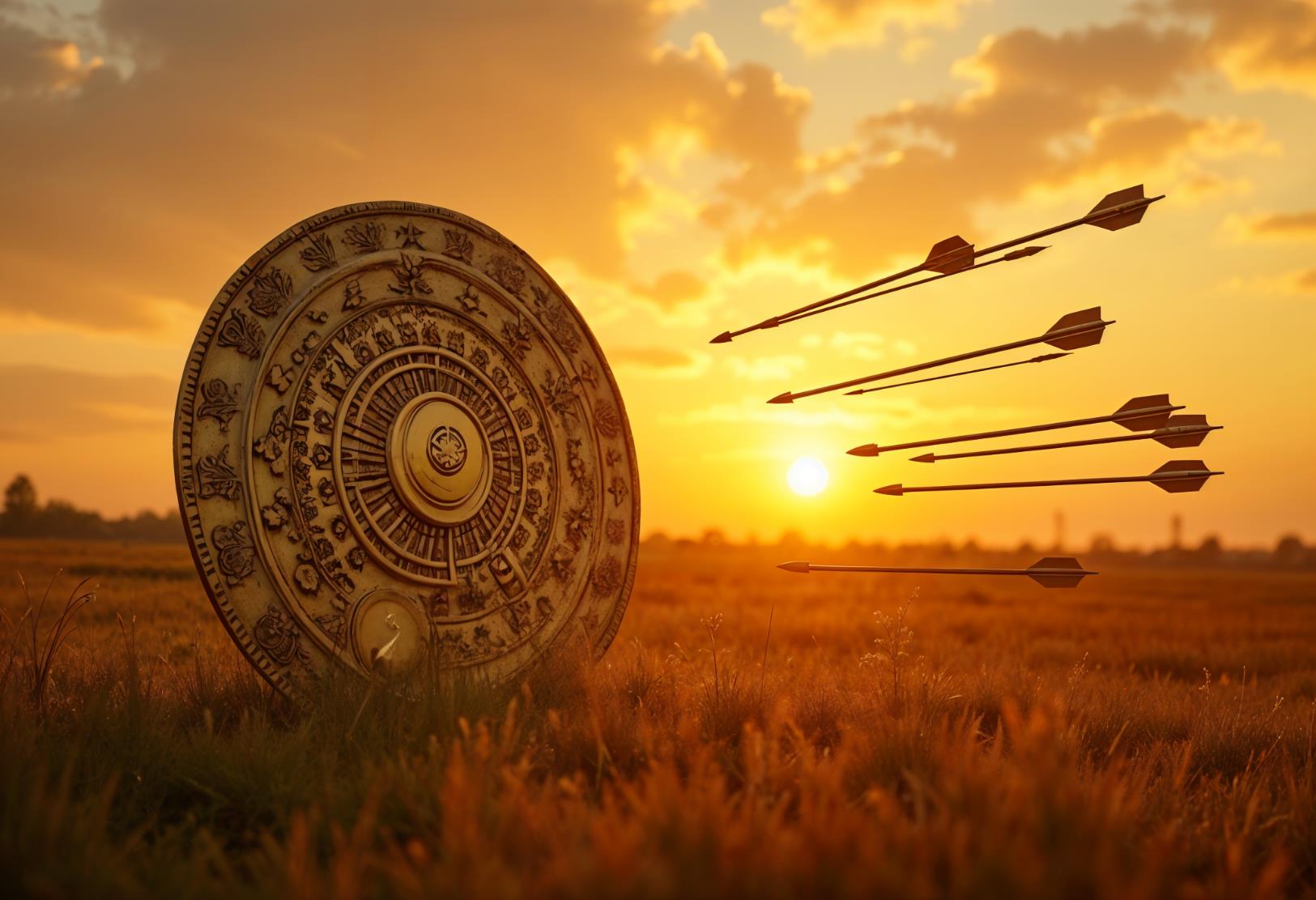 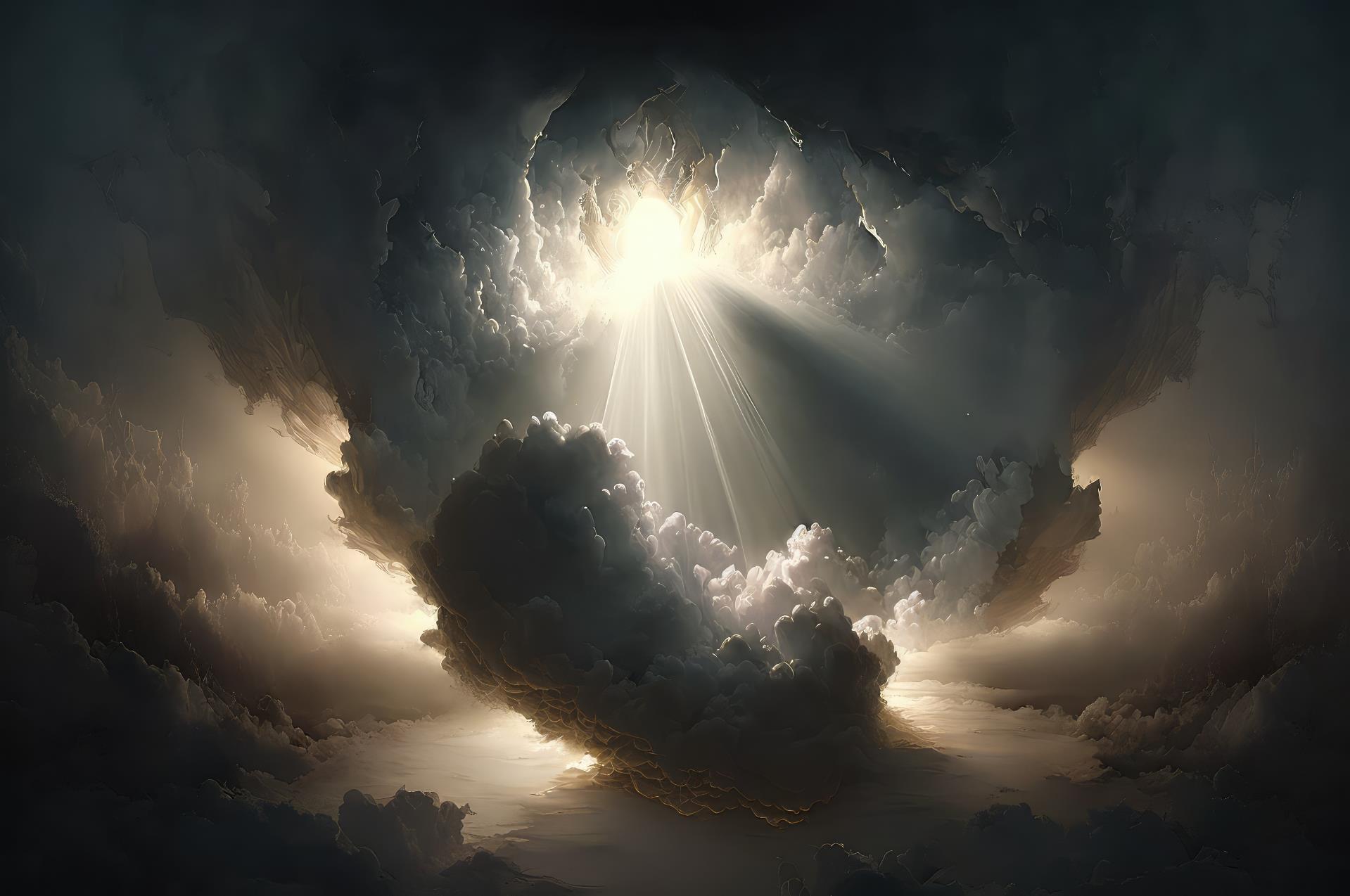 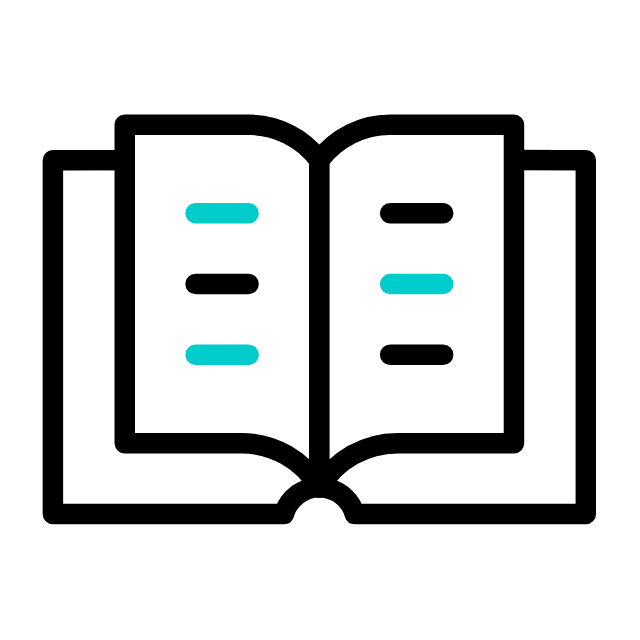 LIÇÃO 10
08 de Dezembro de 2024
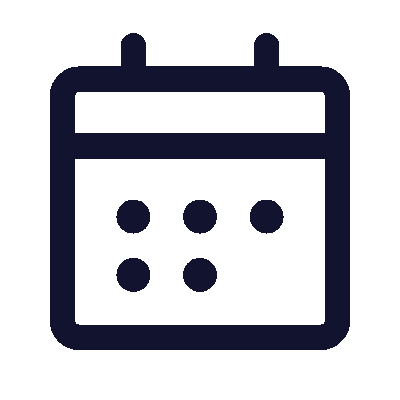 4º trimestre 2024
A Promessa da Proteção Divina
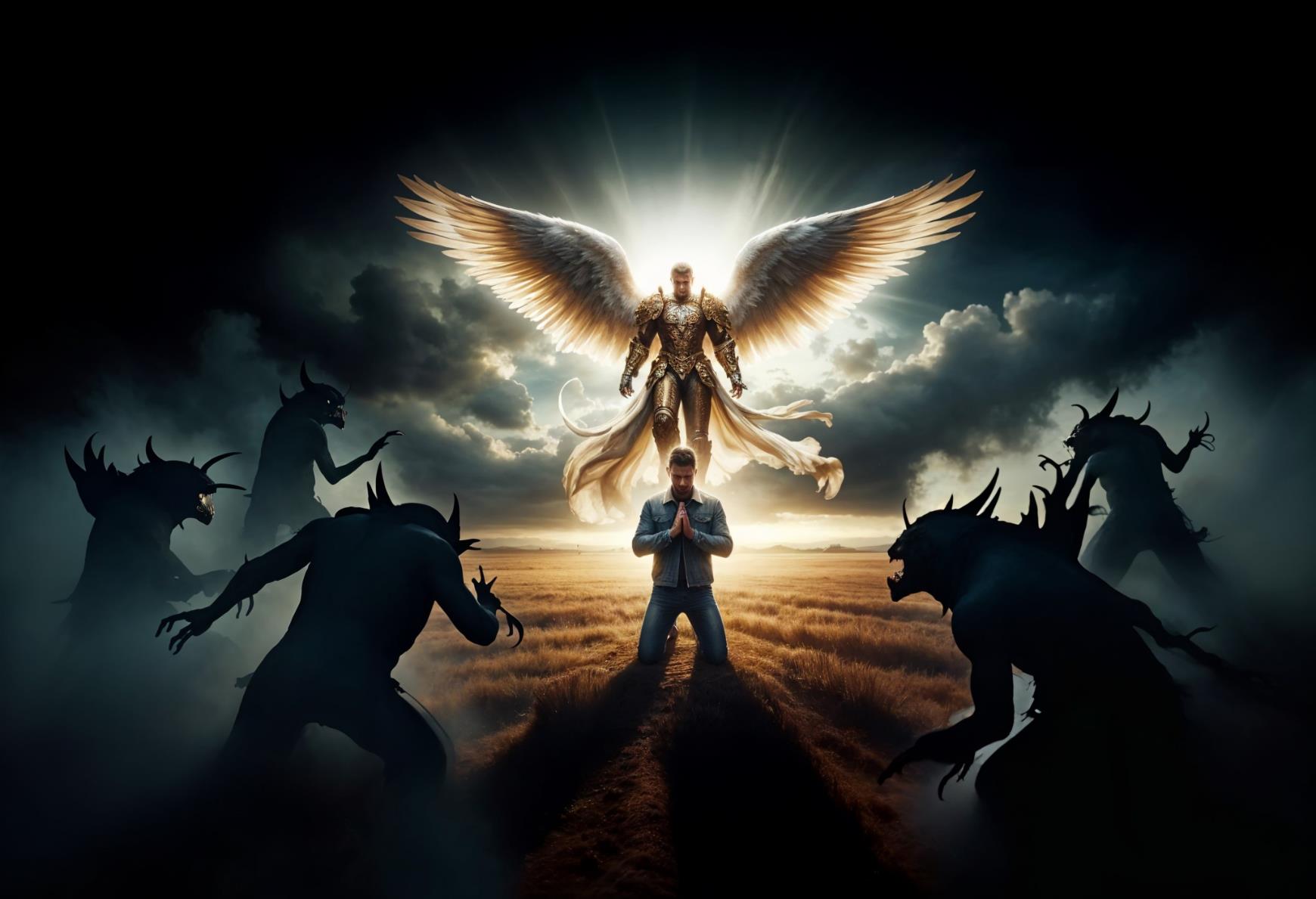 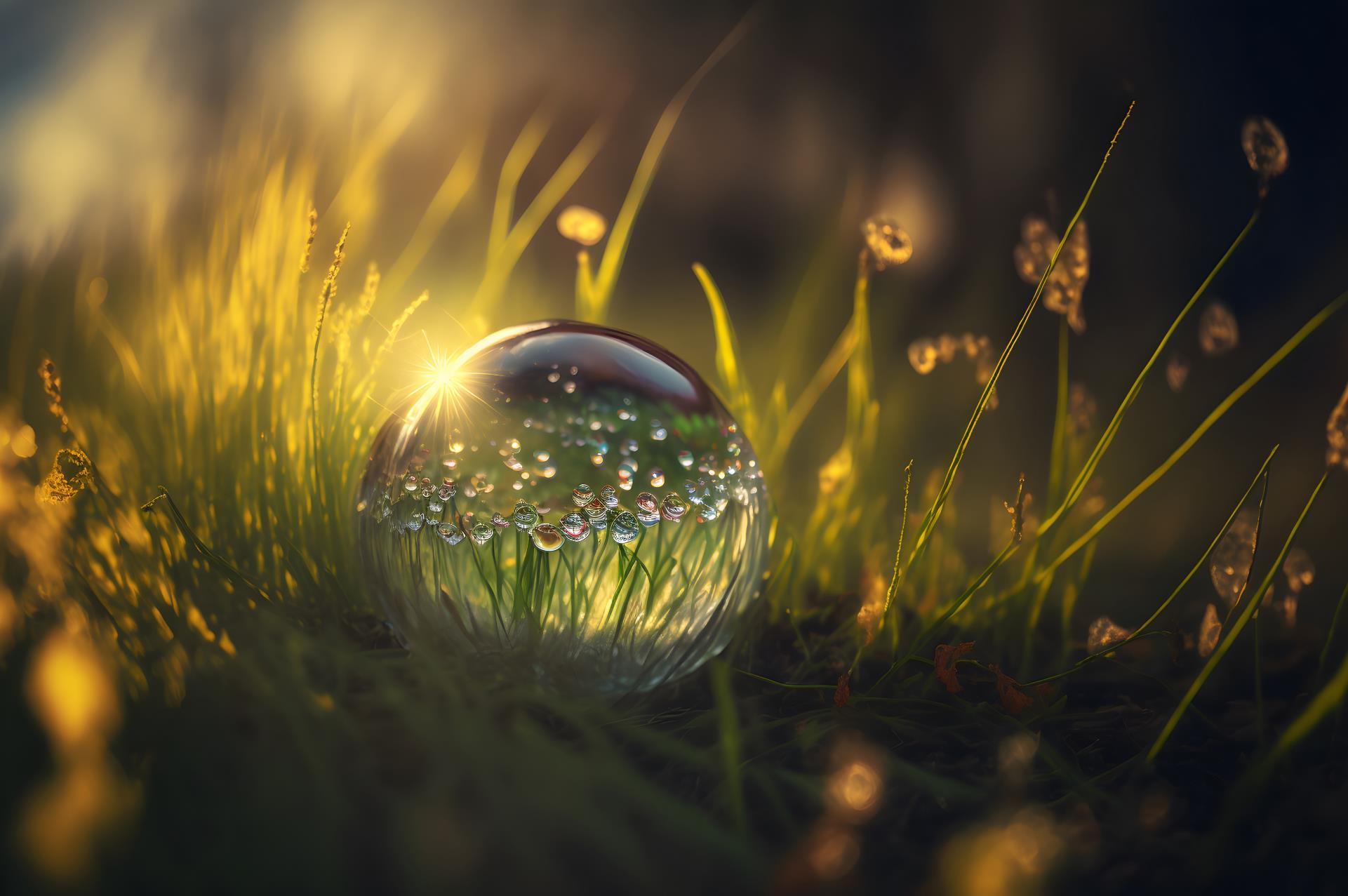 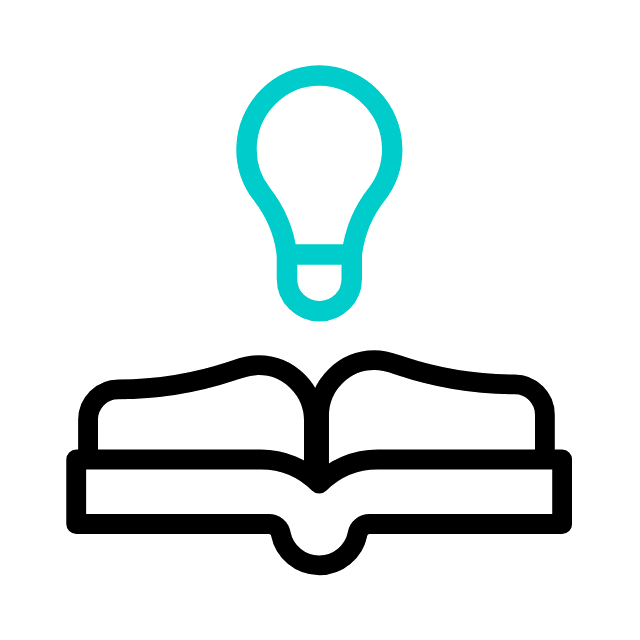 TEXTO ÁUREO
“Porque aos seus anjos dará ordem a teu respeito, para te guardarem em todos os teus caminhos.”(Sl 91.11)
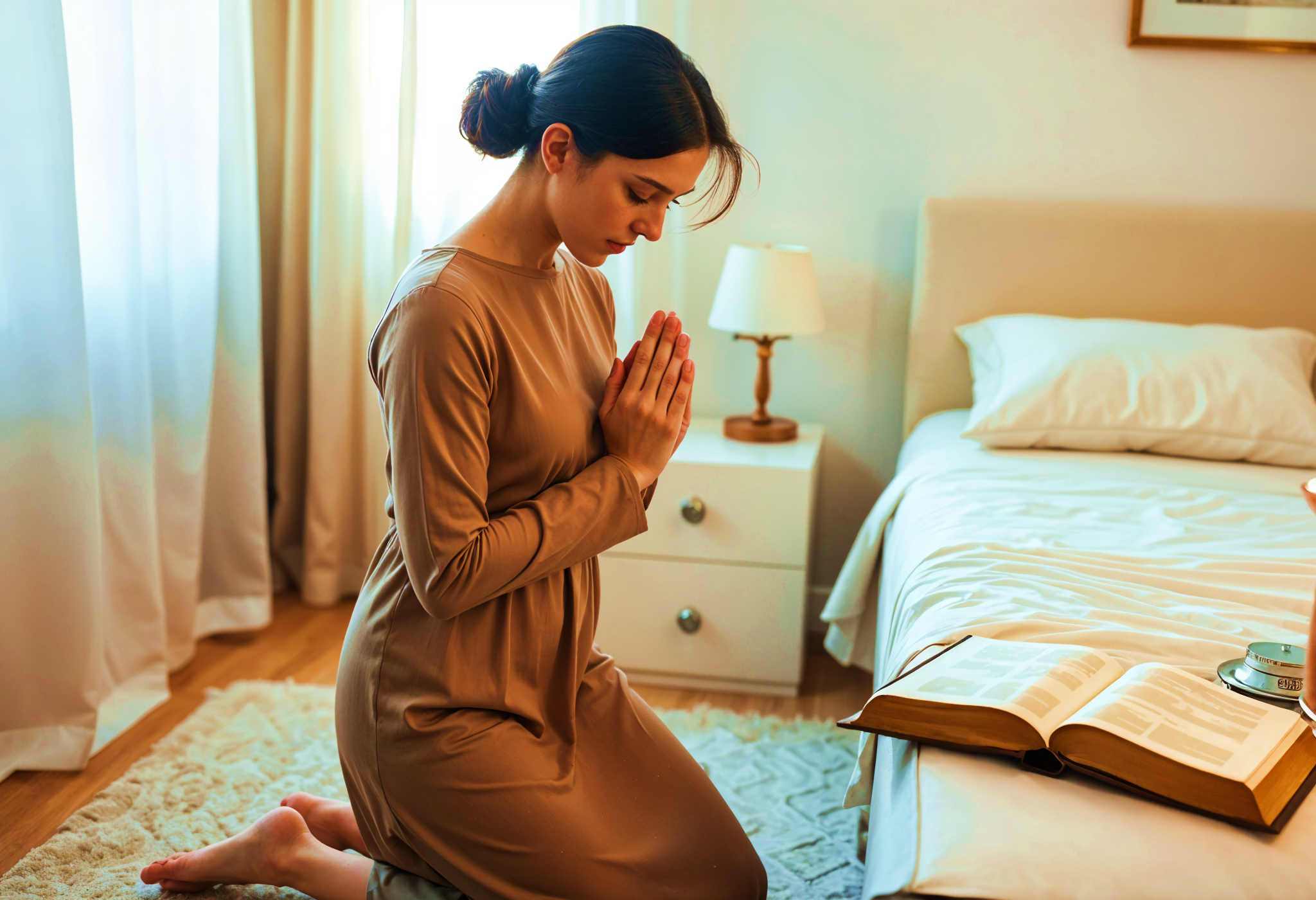 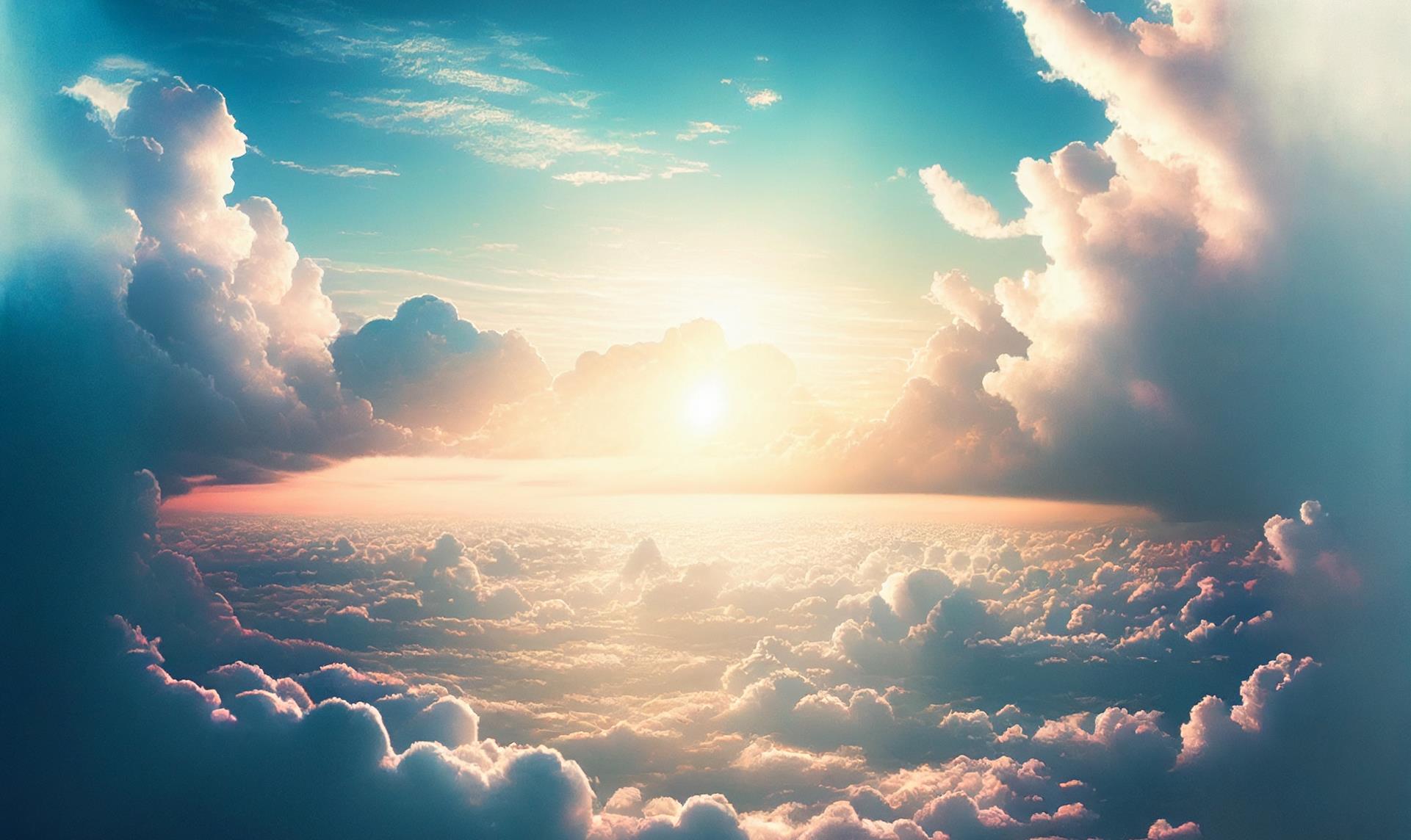 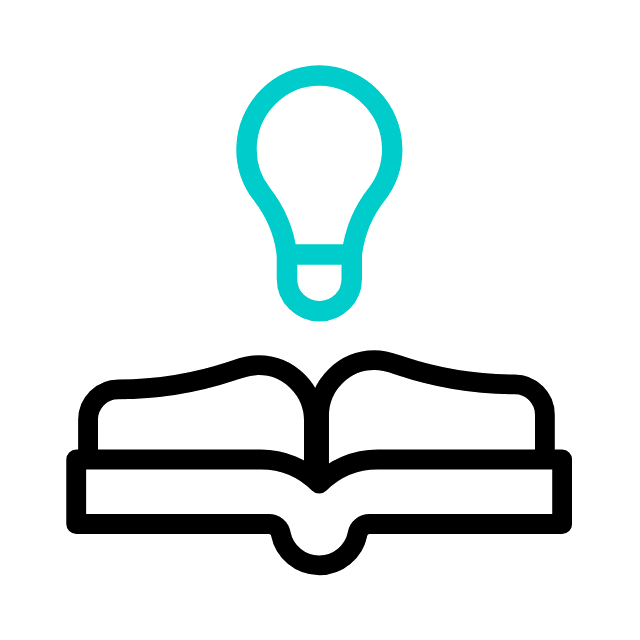 VERDADE PRÁTICA
Deus promete sua divina proteção a todos os que são fiéis à sua Palavra.
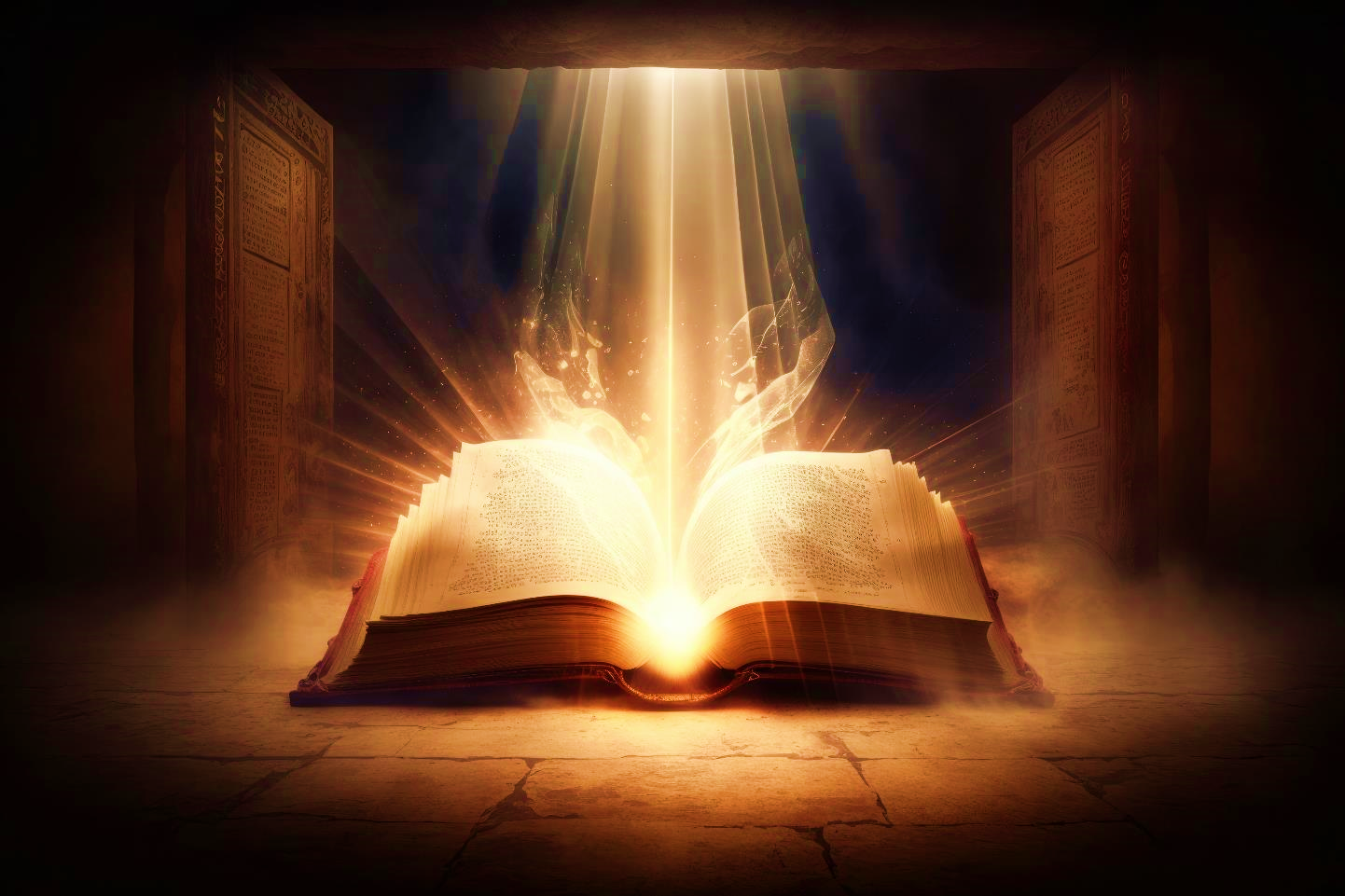 TEXTO BÍBLICO
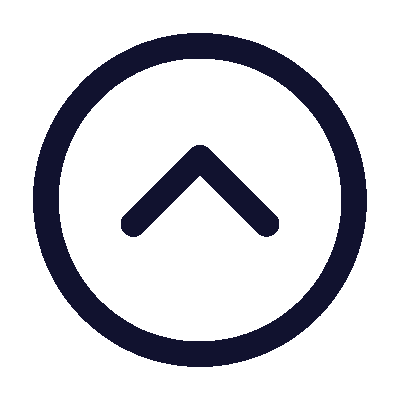 Efésios 6.10-17; Salmos 91.1-8
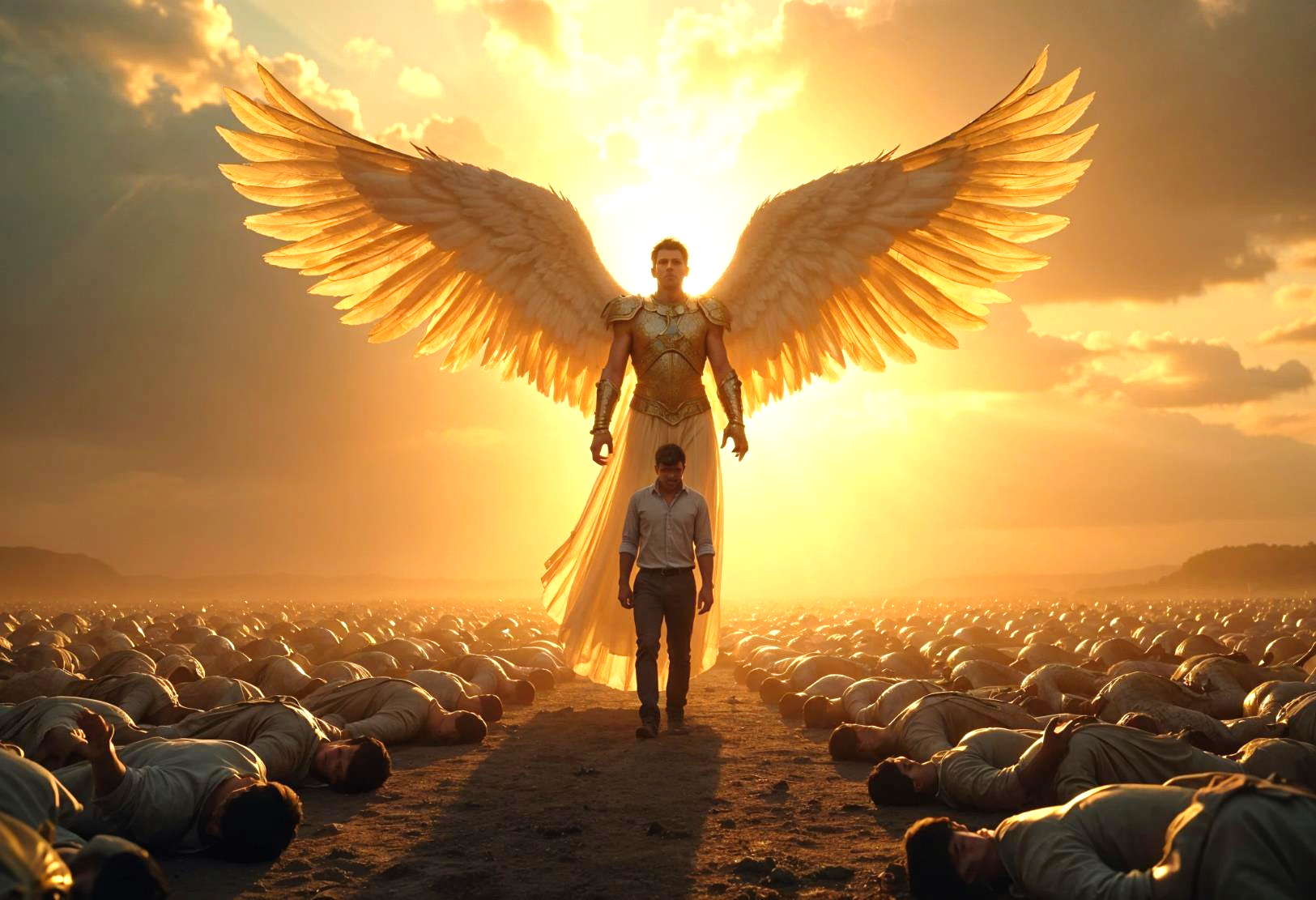 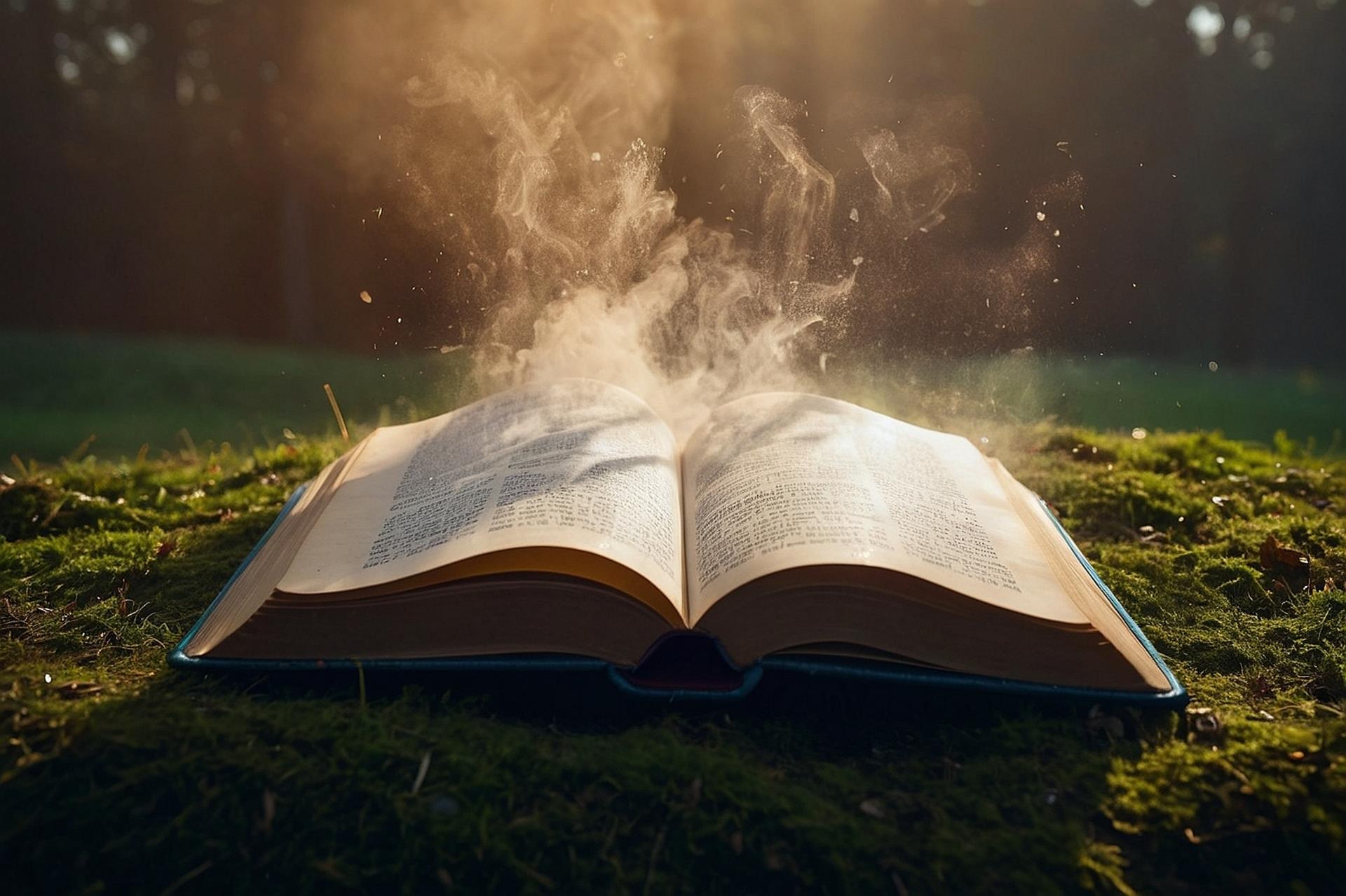 INTRODUÇÃO
Nesta lição, tomamos Ef 6.1 e o Salmo 91 para estudar a promessa de proteção que Deus faz ao seu povo diante das investidas do Maligno contra as nossas vidas.
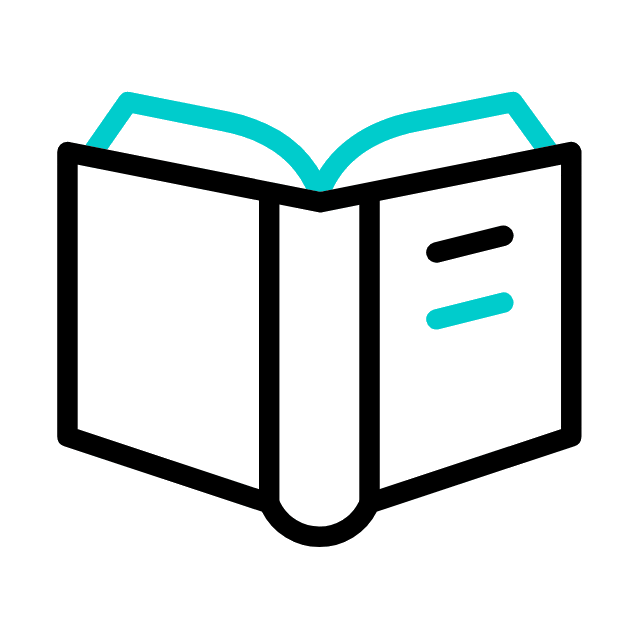 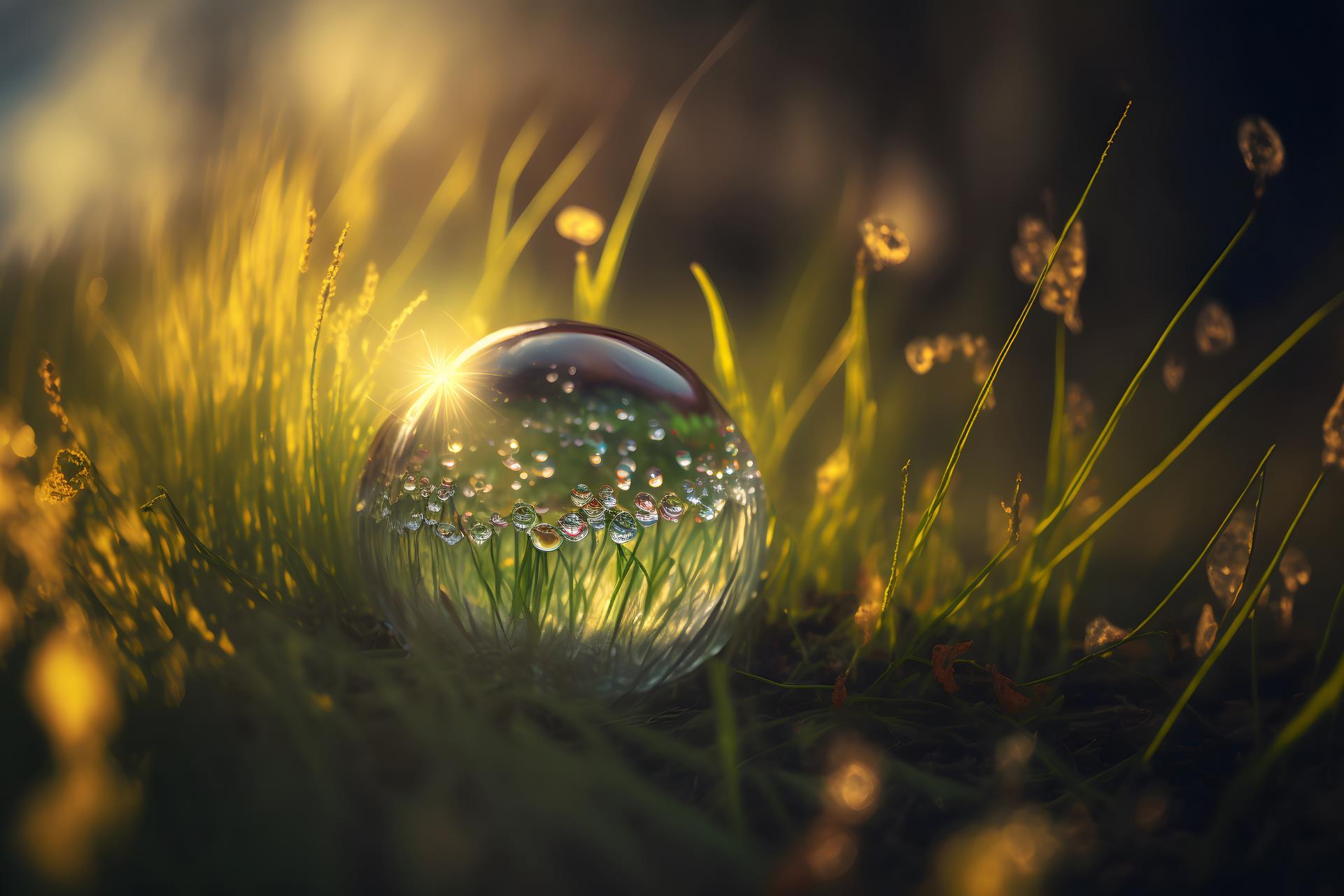 OBJETIVOS DA LIÇÃO
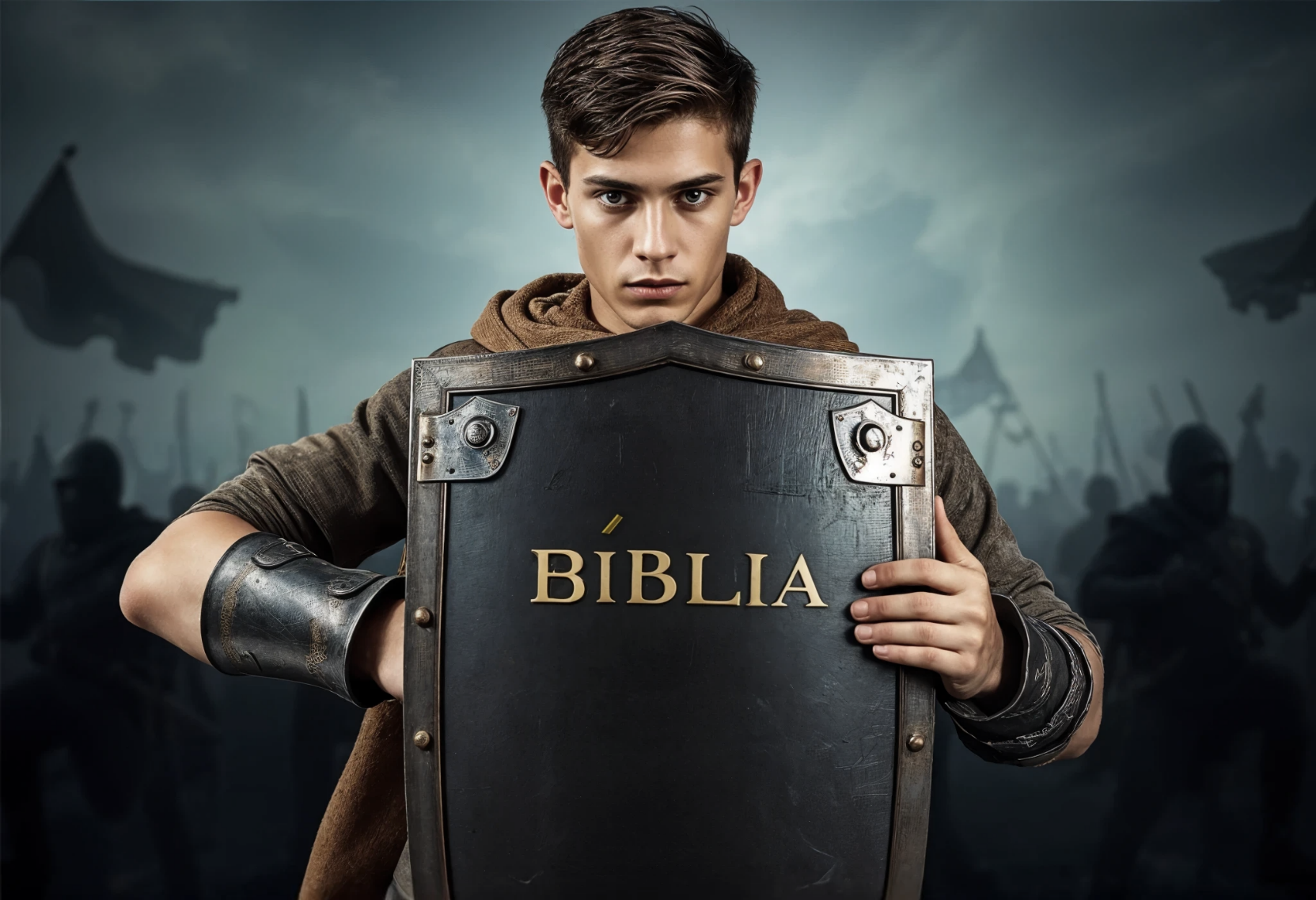 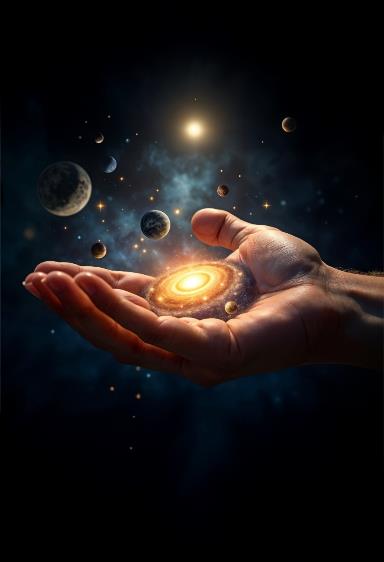 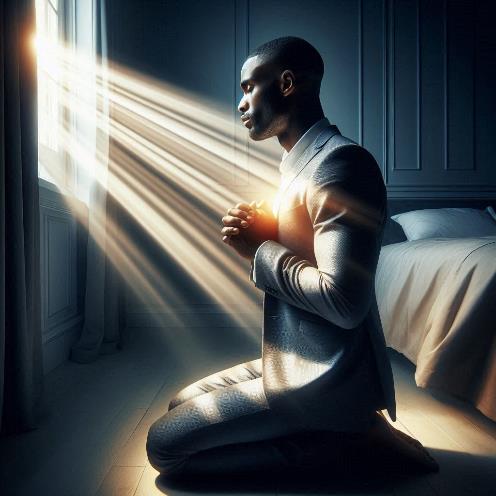 1
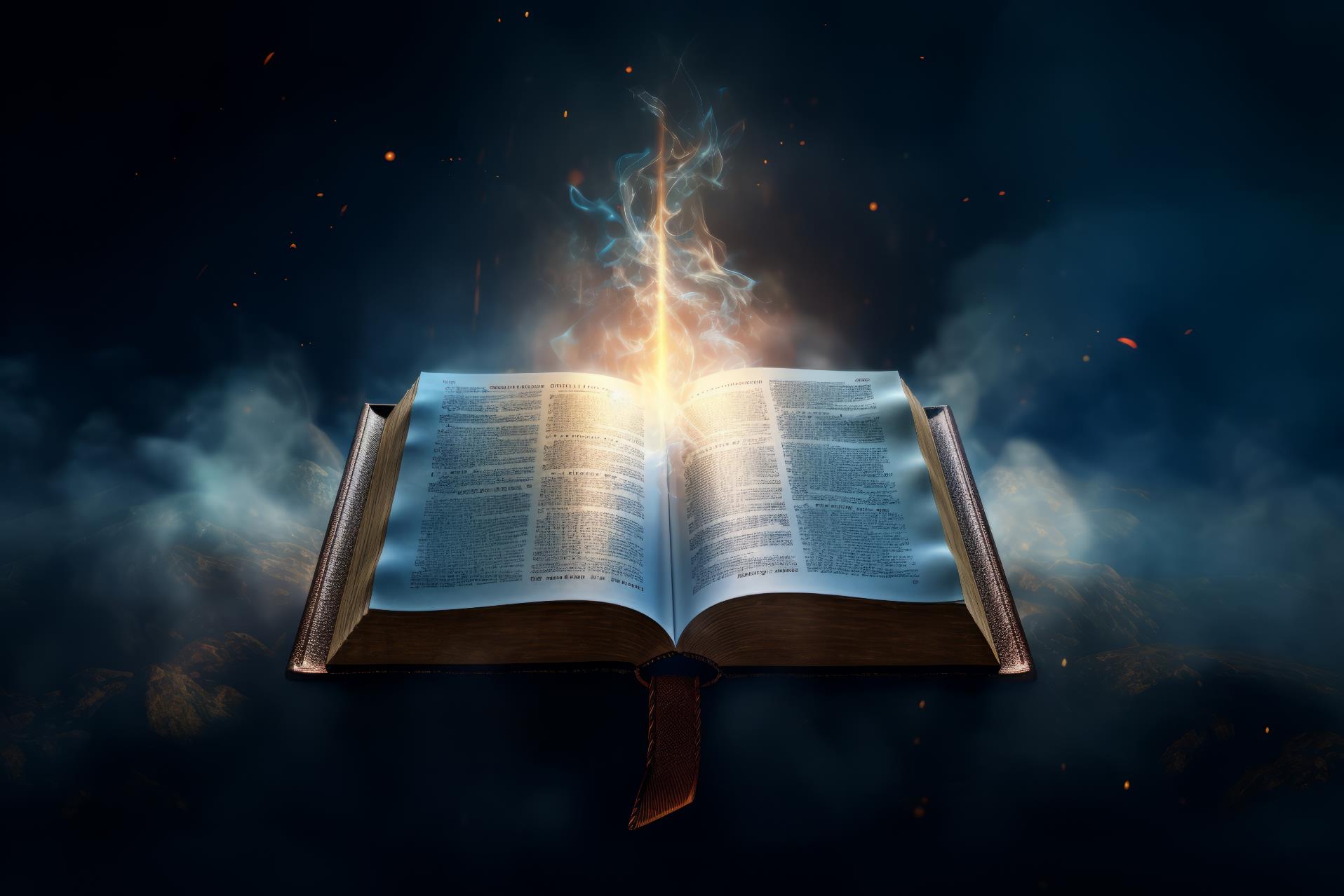 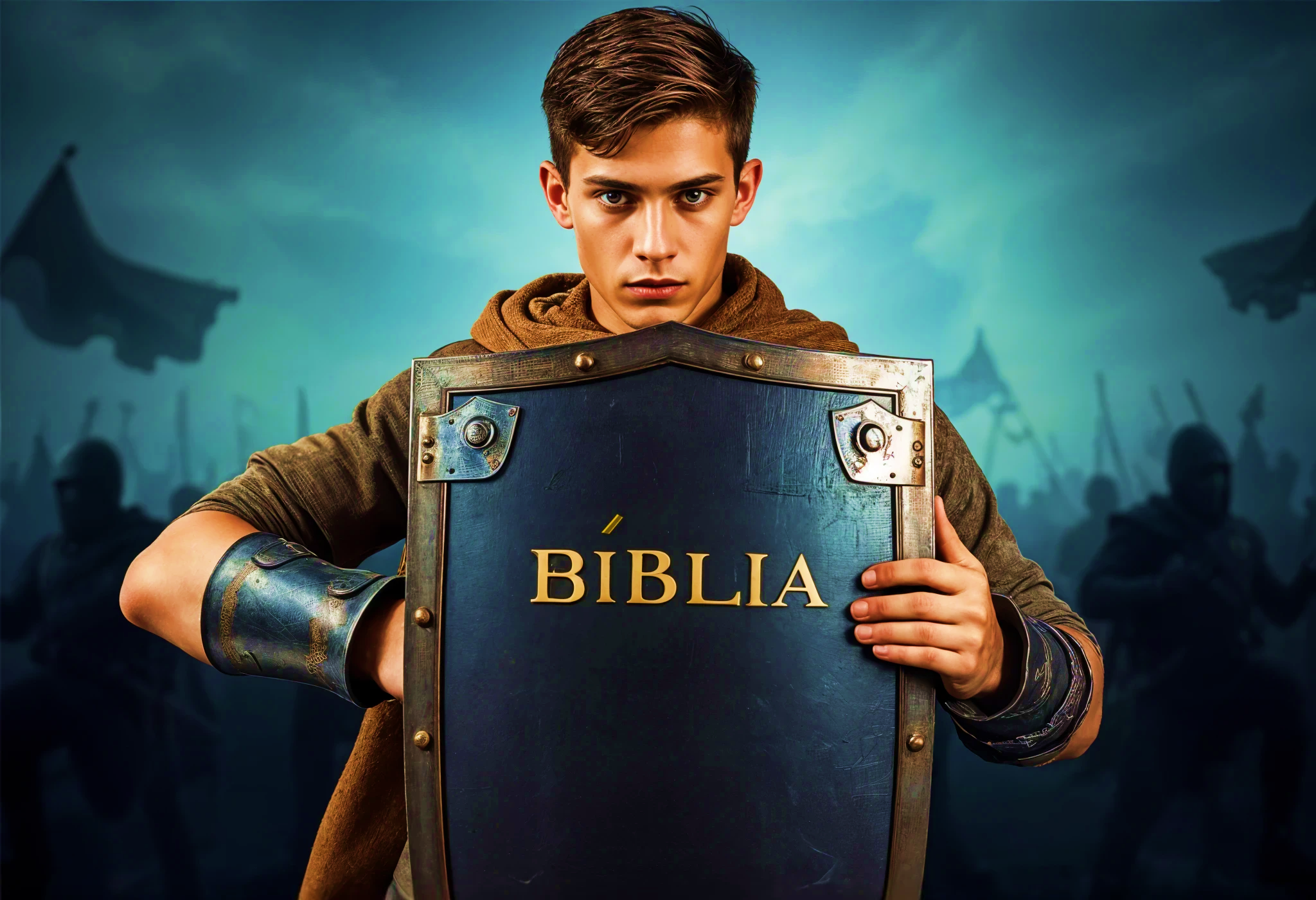 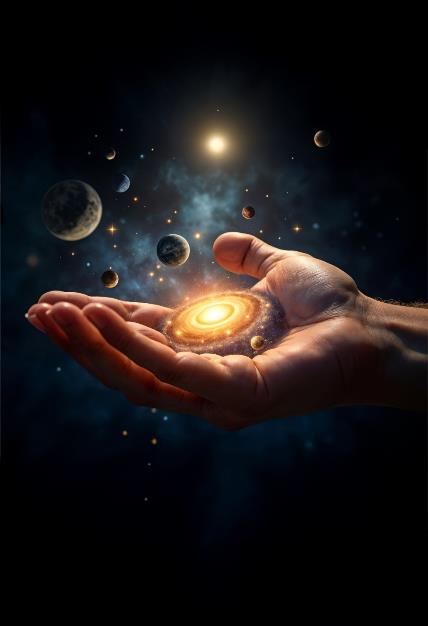 CONSCIENTIZAR
acerca da batalha espiritual do cristão e quais armas o Senhor disponibiliza para a nossa proteção
2
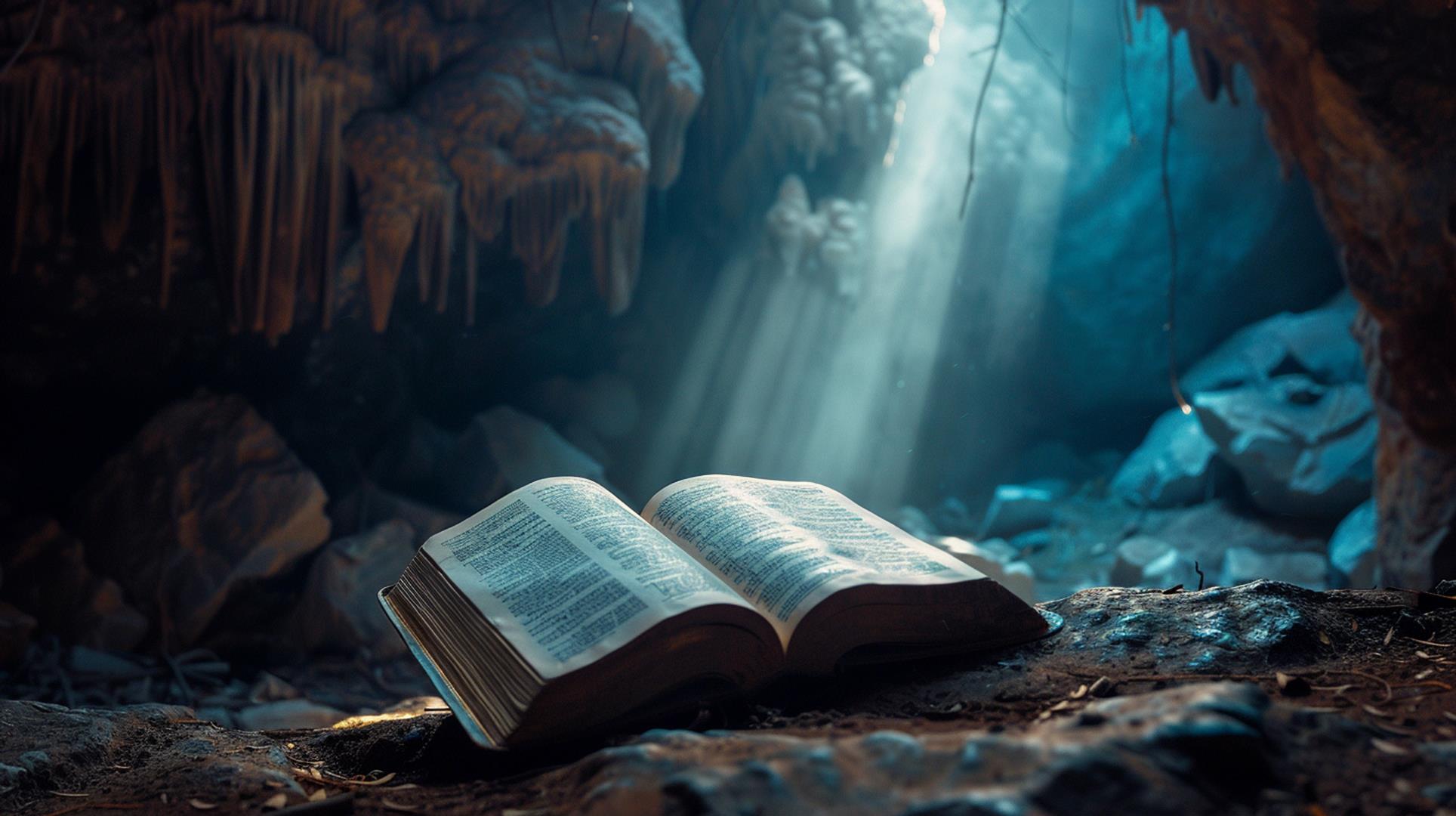 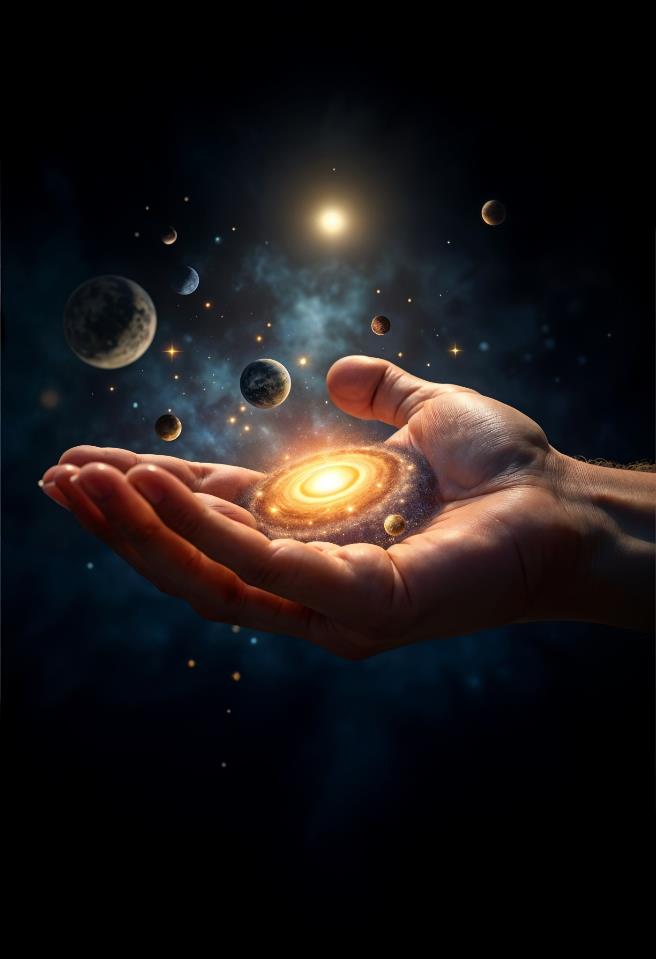 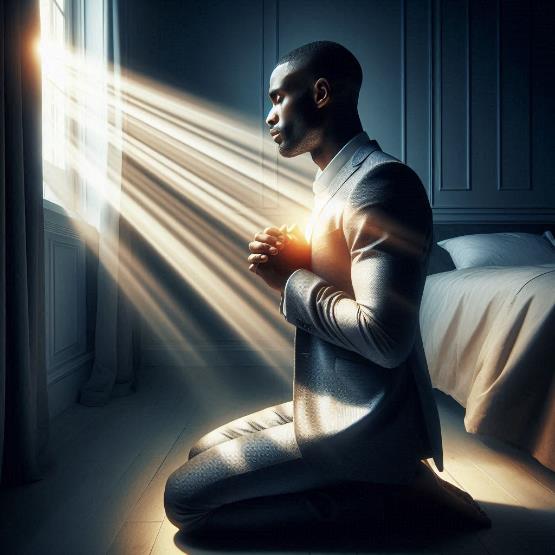 RESSALTAR
a onipotência de Deus como base doutrinária para a proteção divina
3
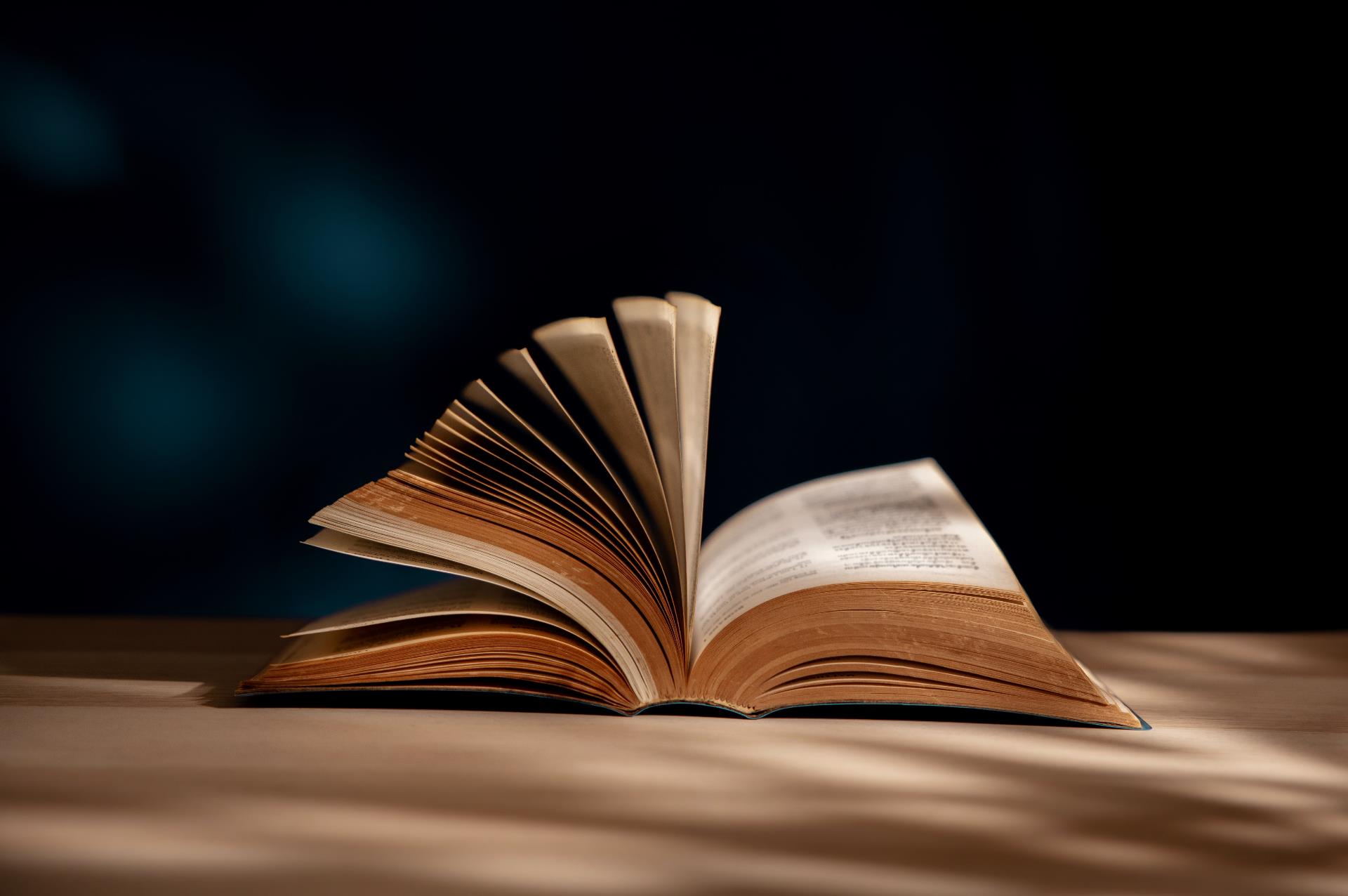 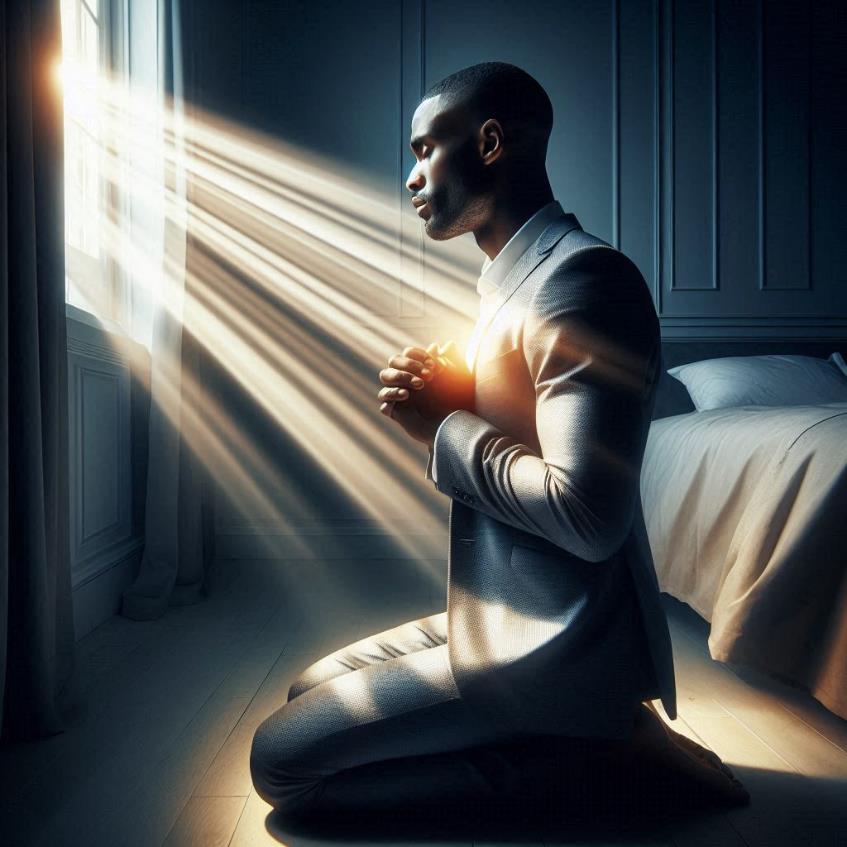 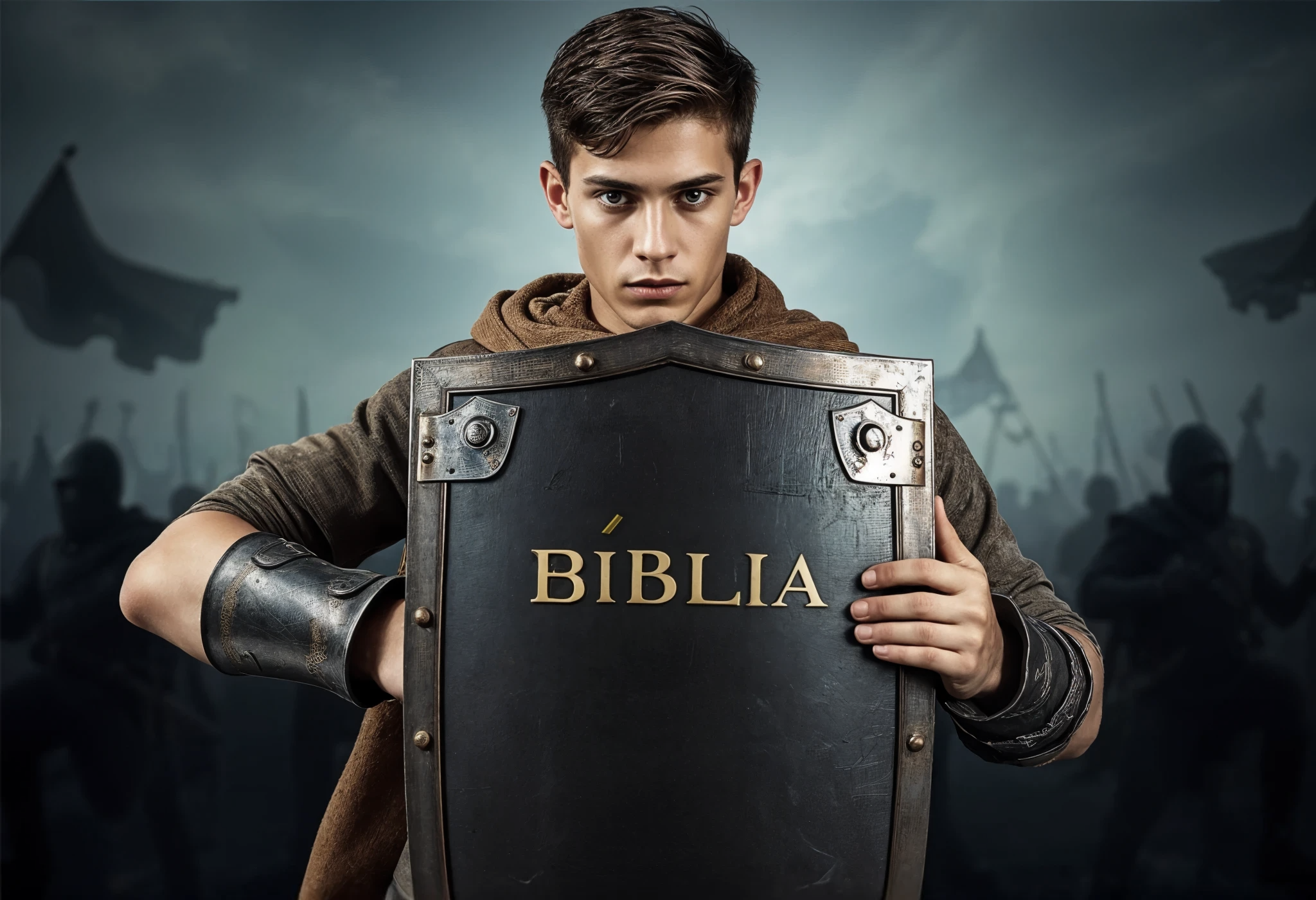 COMRPEENDER
que a infalível proteção do Altíssimo é para os que se mantém fiéis em íntima comunhão com Ele
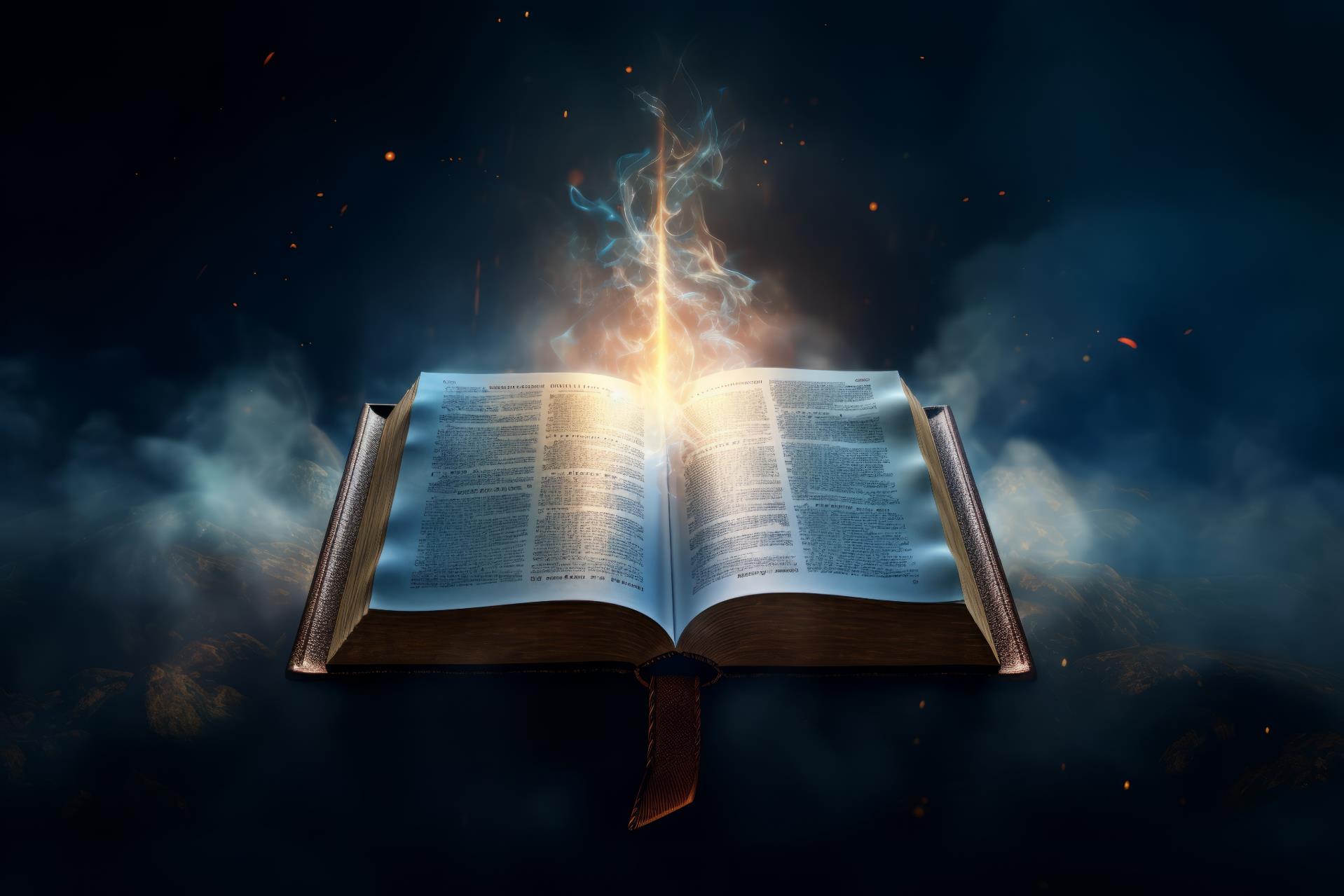 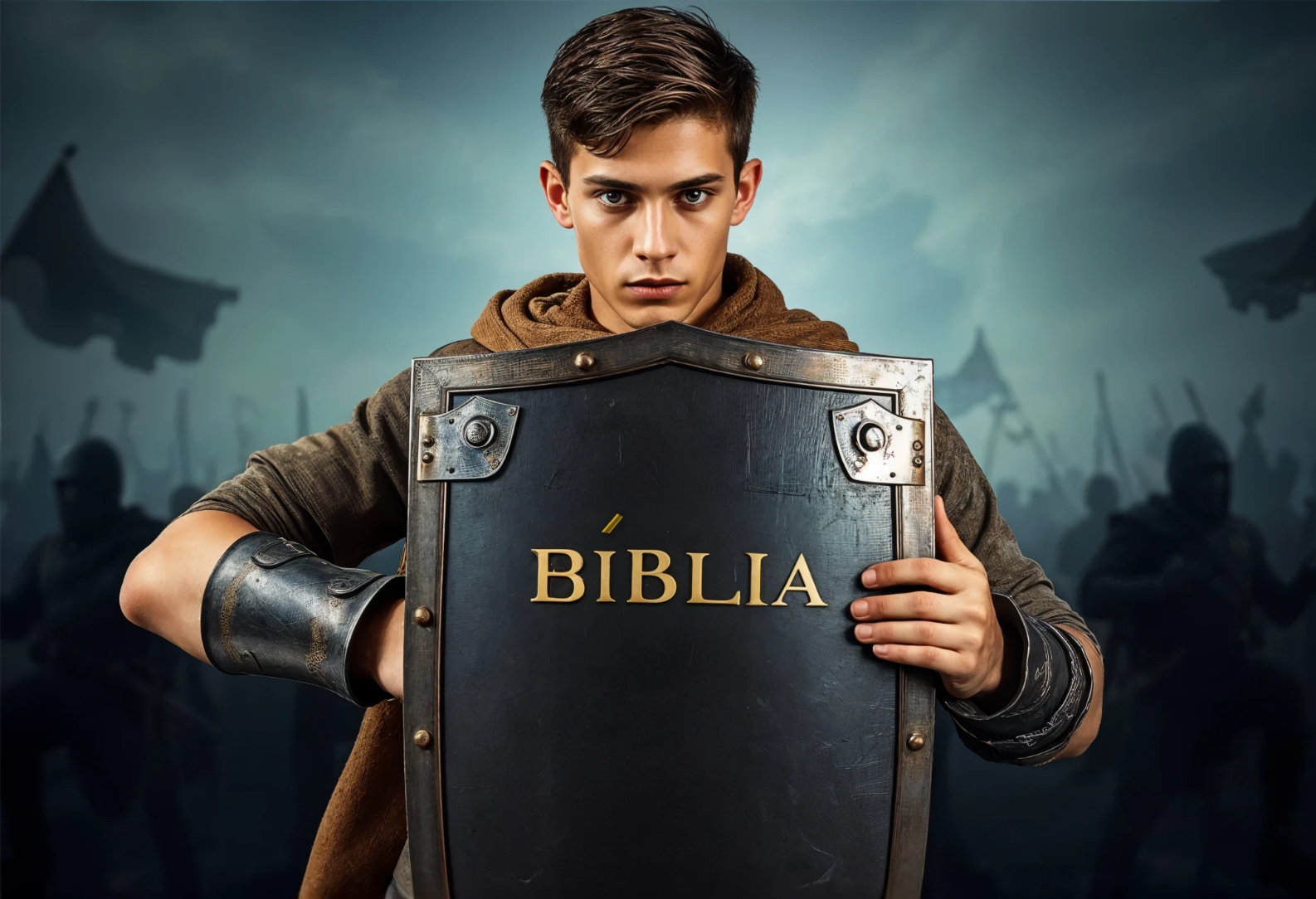 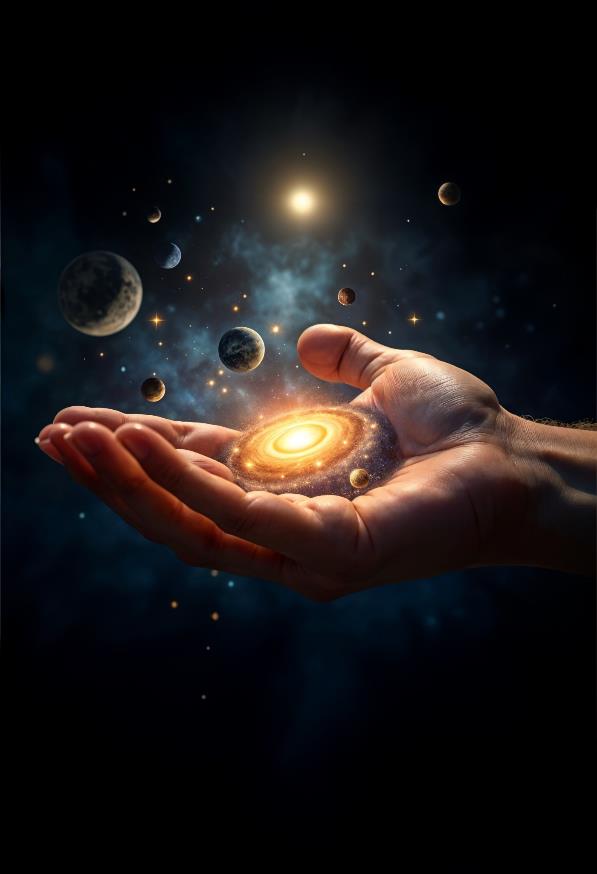 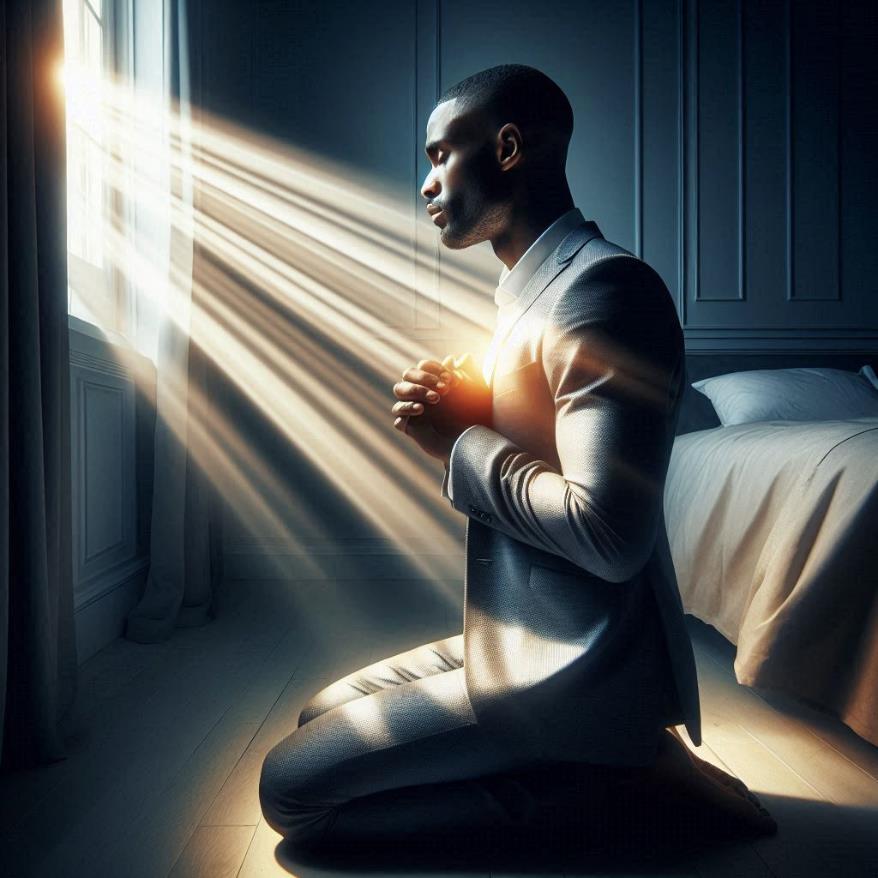 COMPREENDER
CONSCIENTIZAR
RESSALTAR
que a infalível proteção do Altíssimo é para os que se mantém fiéis em íntima comunhão com Ele
acerca da batalha espiritual do cristão e quais armas o Senhor disponibiliza para a nossa proteção
a onipotência de Deus como base doutrinária para a proteção divina
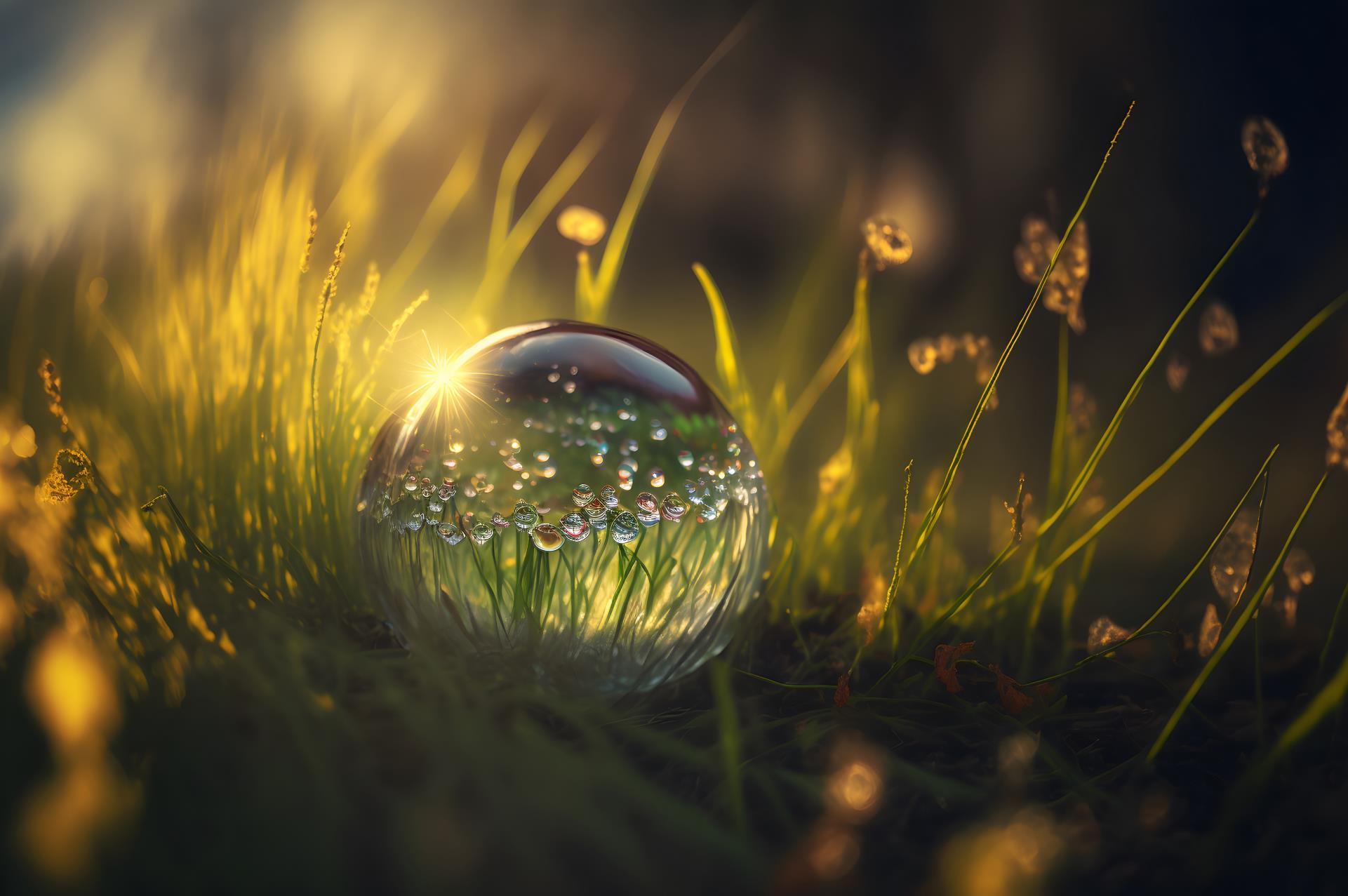 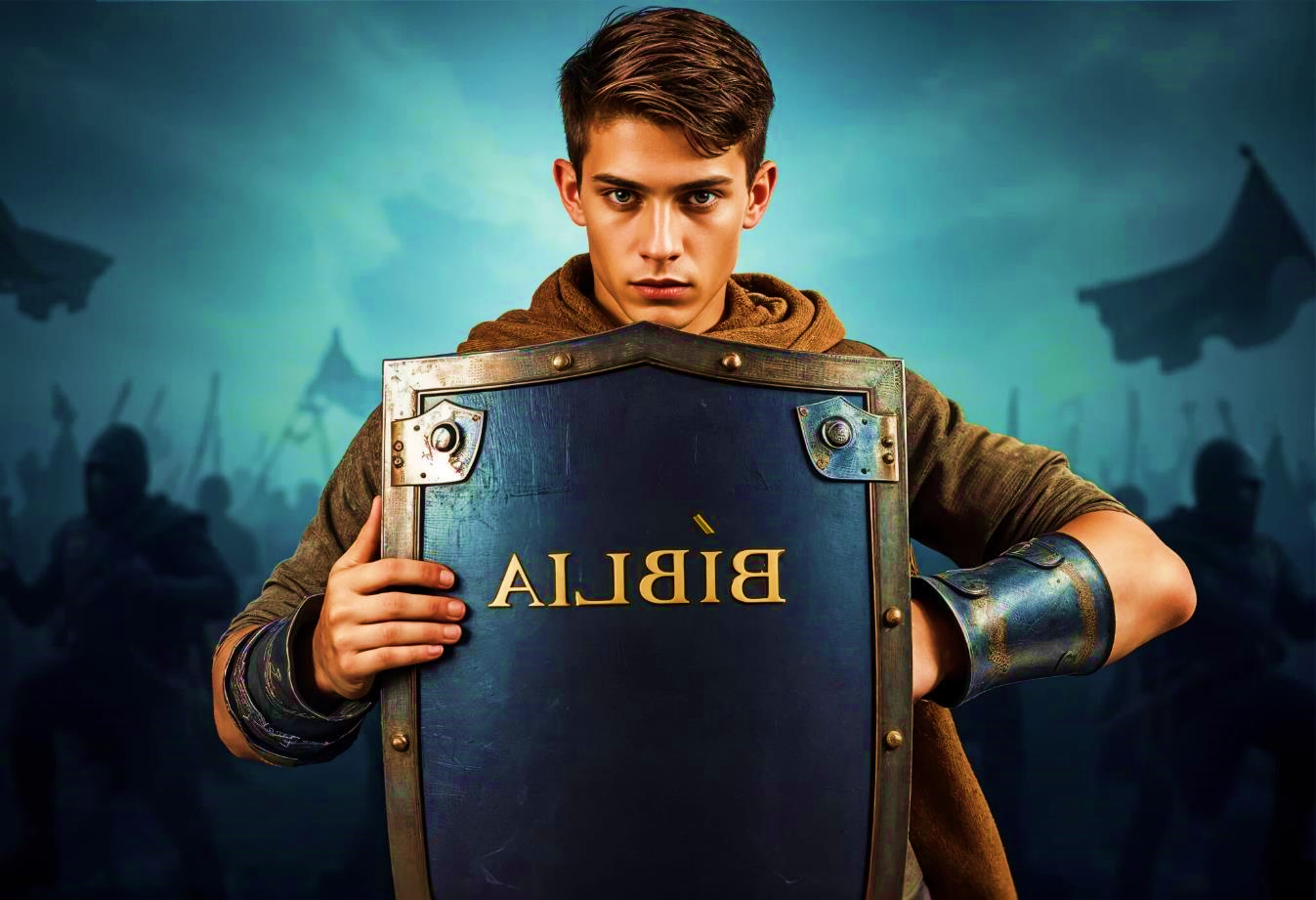 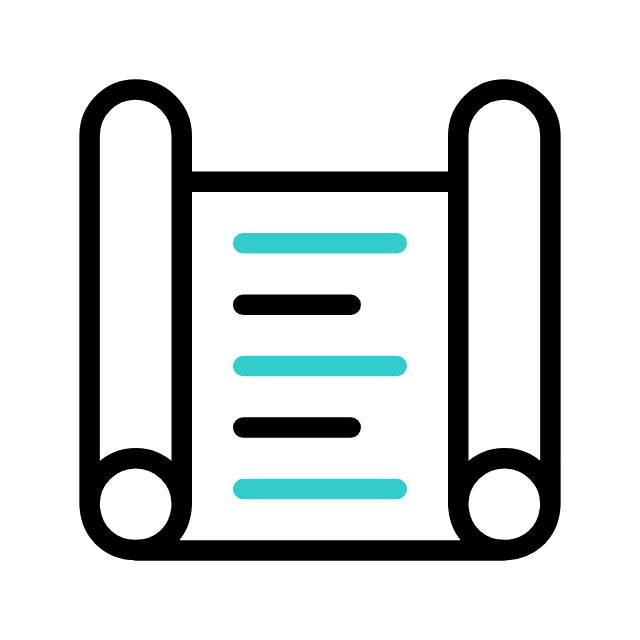 1
PROTEÇÃO ESPIRITUAL CONTRA O INIMIGO
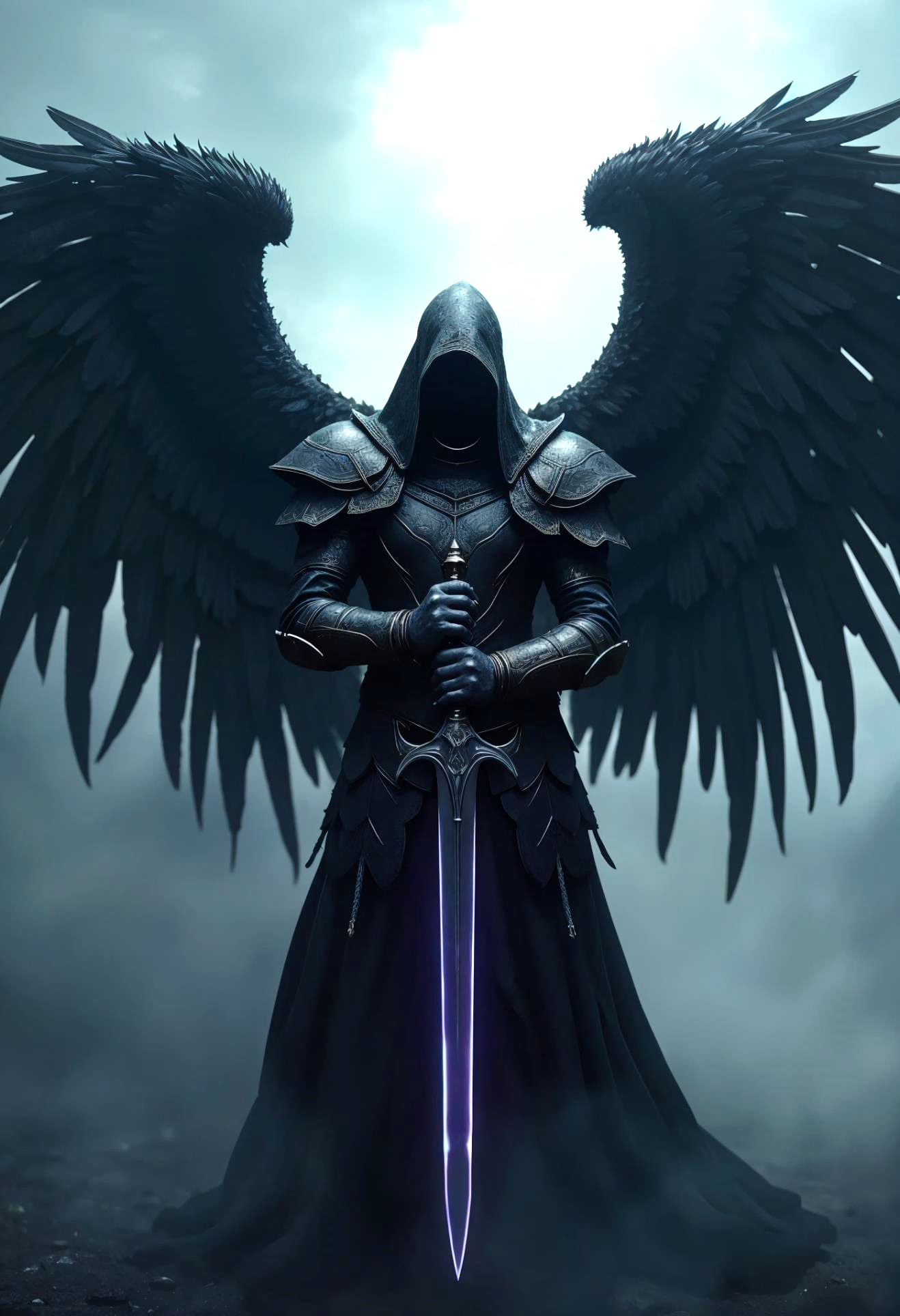 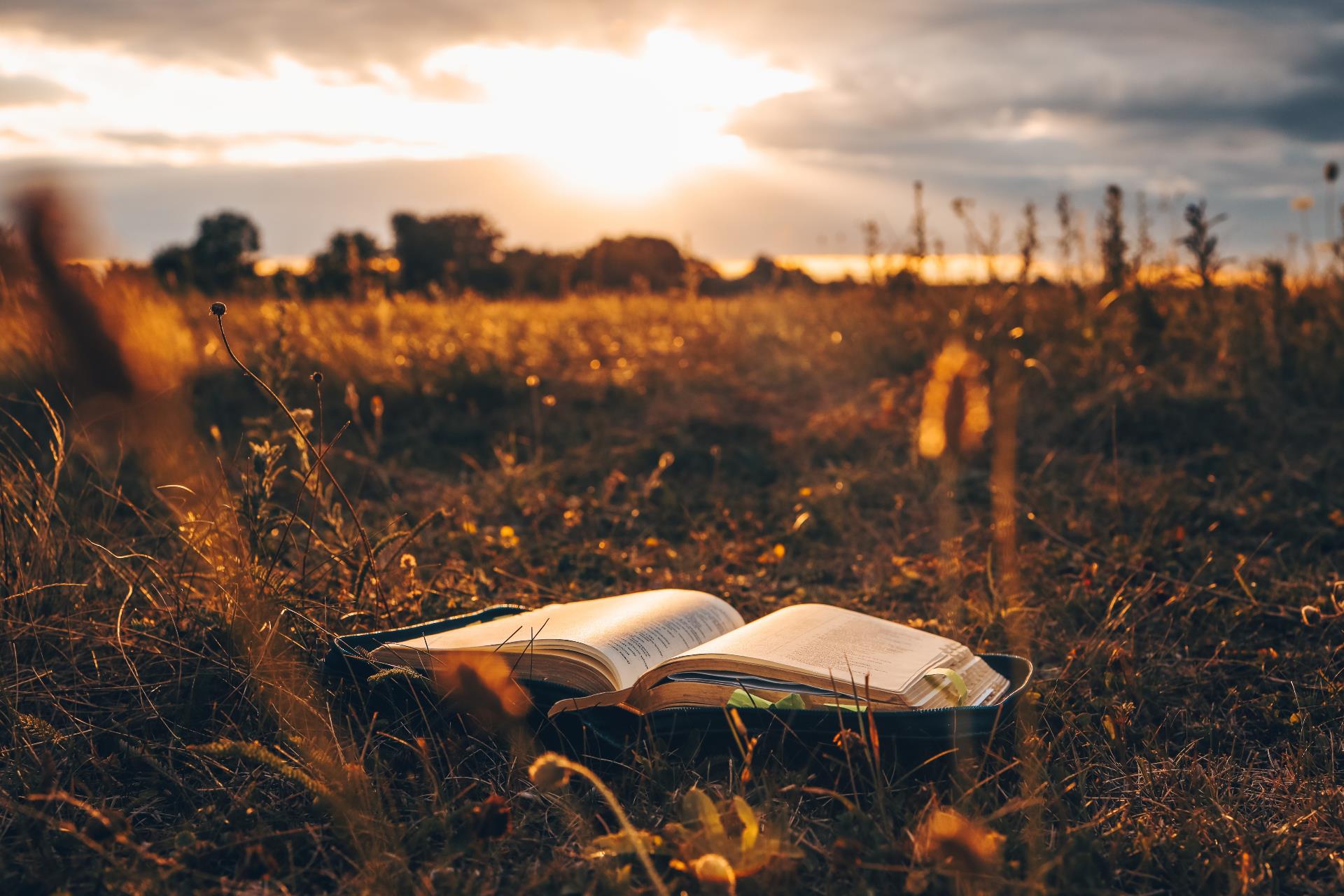 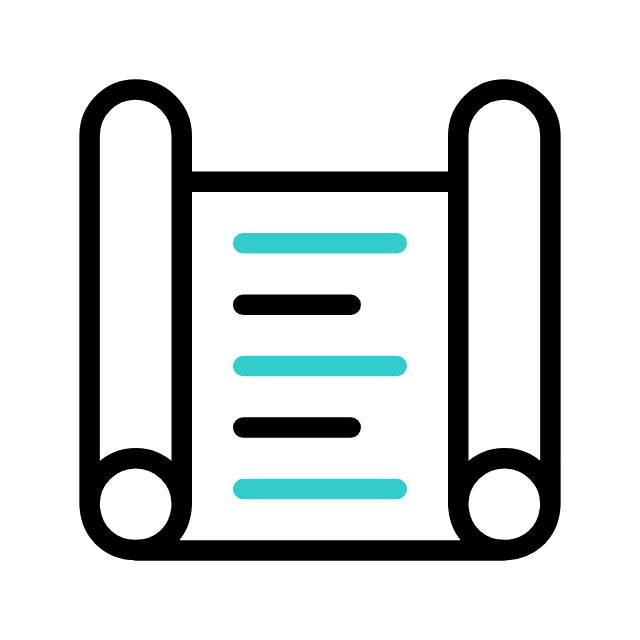 PROTEÇÃO ESPIRITUAL CONTRA O INIMIGO
1. Proteção contra o maior inimigo
Há uma batalha espiritual em que o cristão está diretamente envolvido. Nesta batalha, o Diabo é o nosso inimigo. Para enfrentá-lo, a Bíblia nos apresenta algumas diretrizes indispensáveis. O capítulo 6 da Epístola do apóstolo Paulo aos Efésios revela alguns ensinamentos muito importantes.
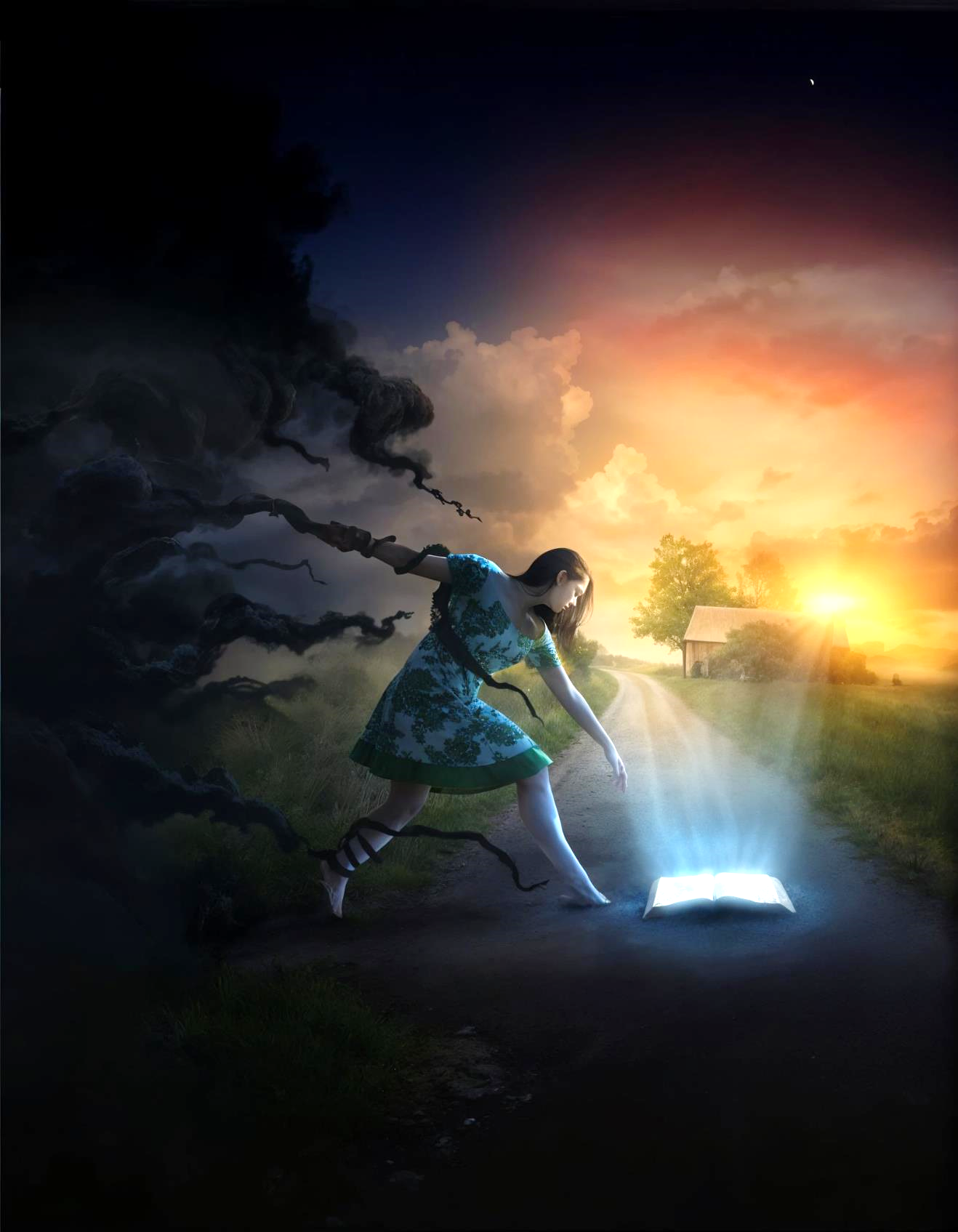 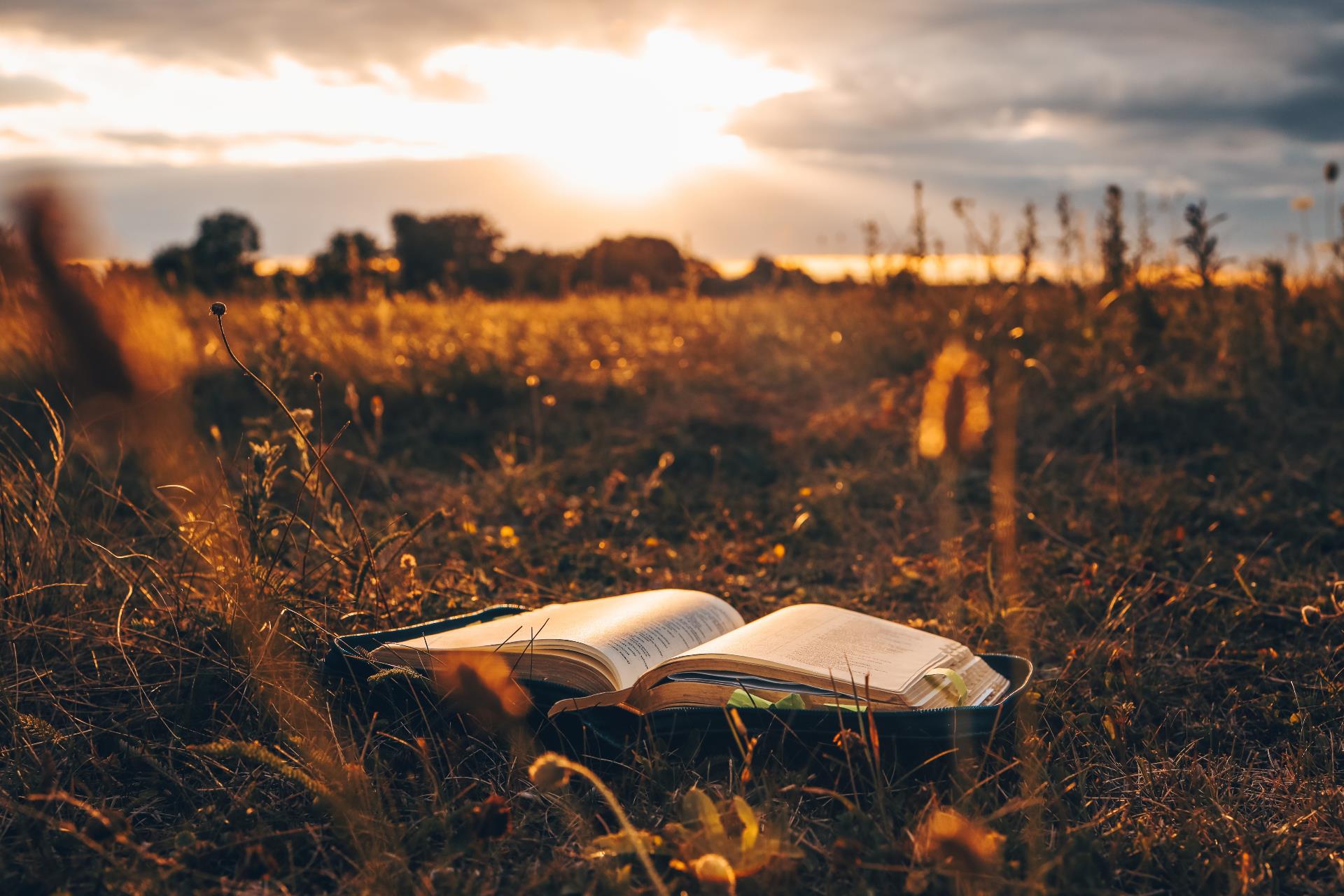 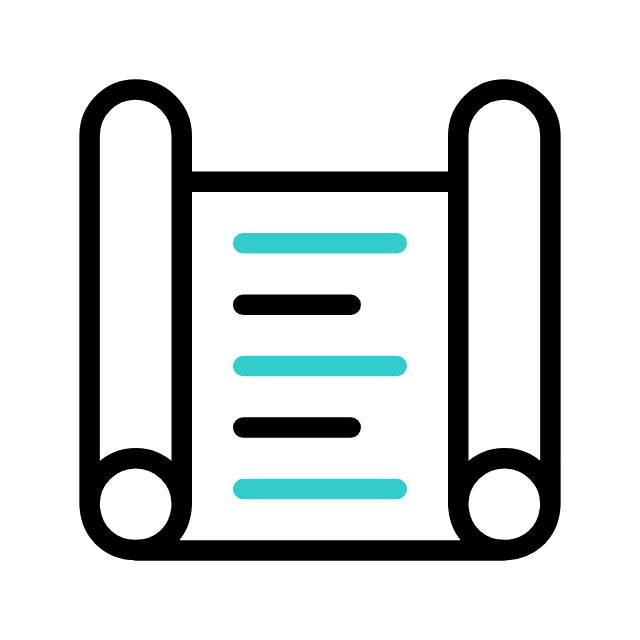 PROTEÇÃO ESPIRITUAL CONTRA O INIMIGO
2. Os inimigos espirituais em Efésios
Em Efésios 6.10-12,
o apóstolo Paulo nos mostra que os nossos inimigos são espirituais. Satanás e seus demônios desenvolvem estratégias para tentar deter o avanço da Igreja de Cristo.
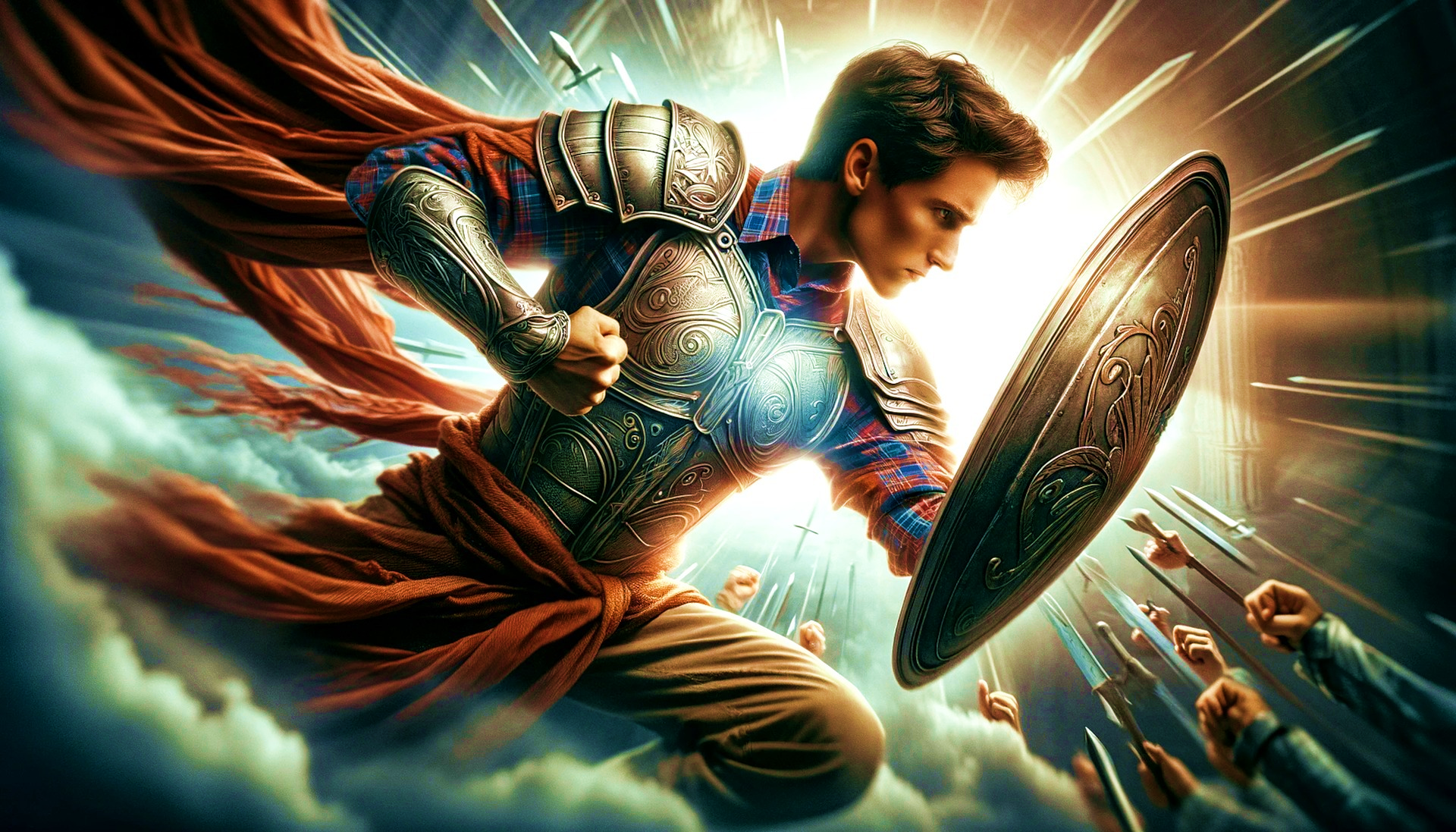 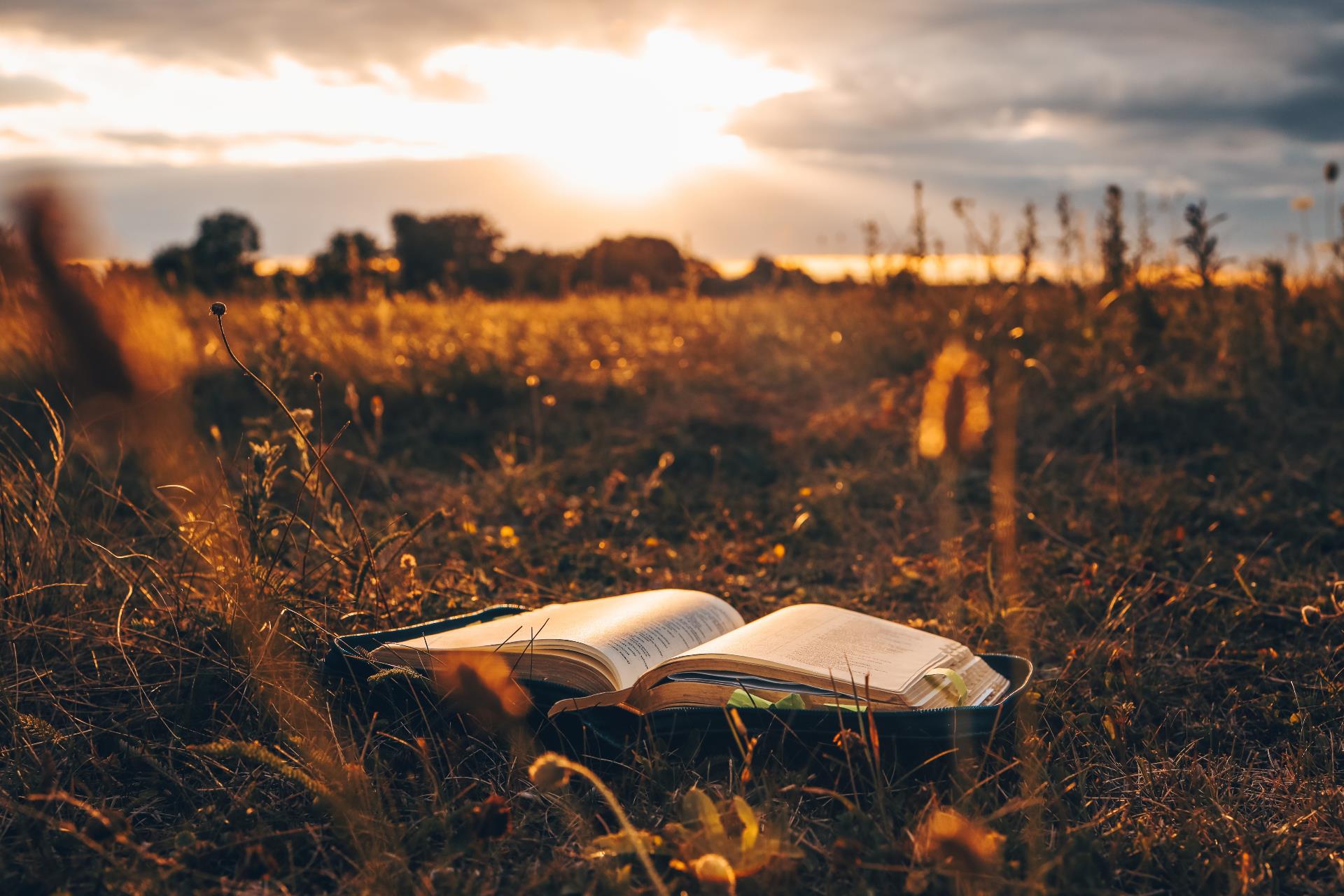 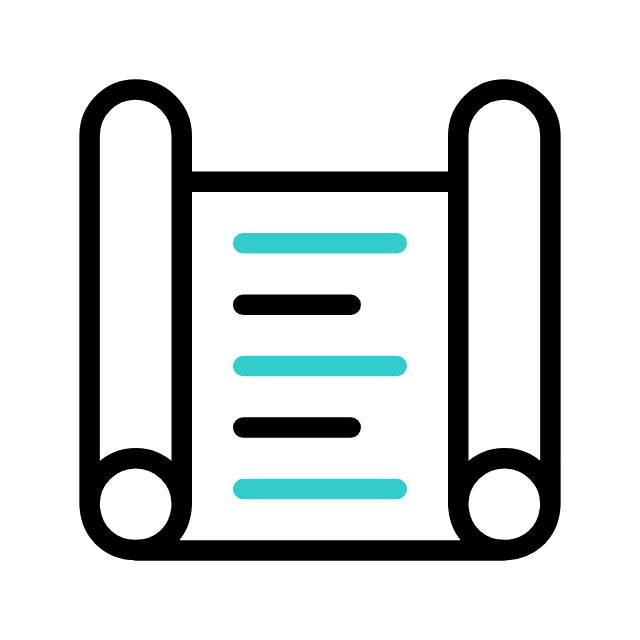 PROTEÇÃO ESPIRITUAL CONTRA O INIMIGO
3. As armas espirituais do crente
Para enfrentar as poderosas hostes espirituais da maldade, temos uma armadura espiritual, providenciada por Deus, descrita em Efésios 6.14-17.
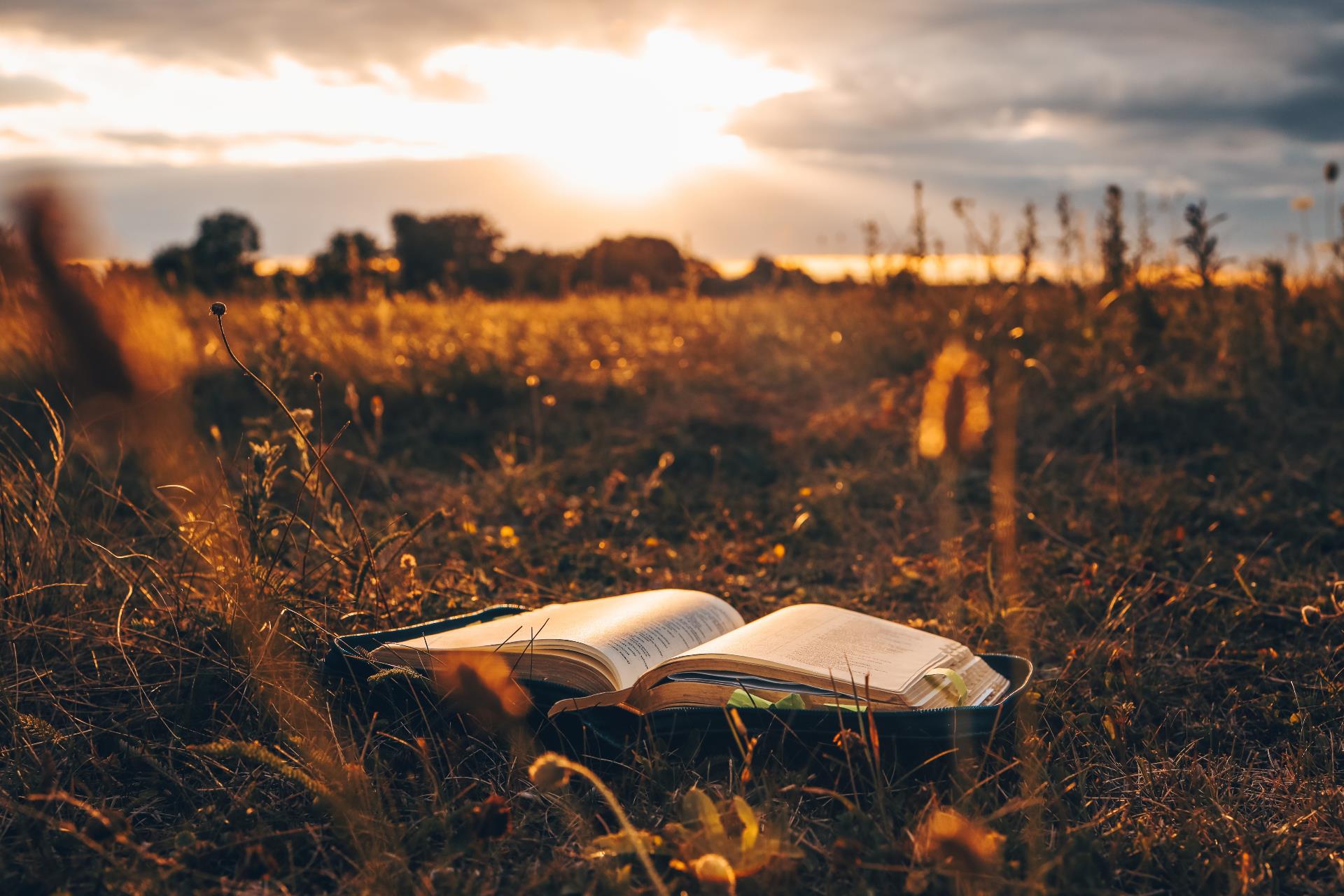 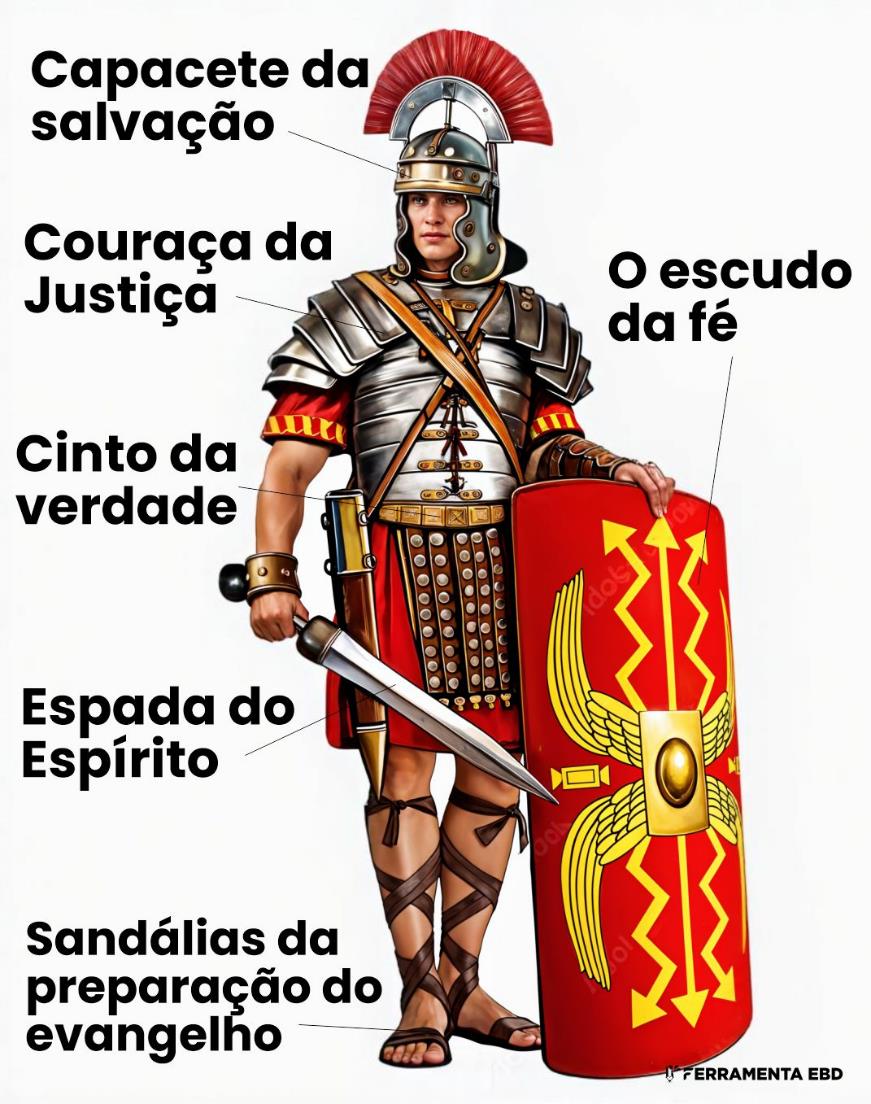 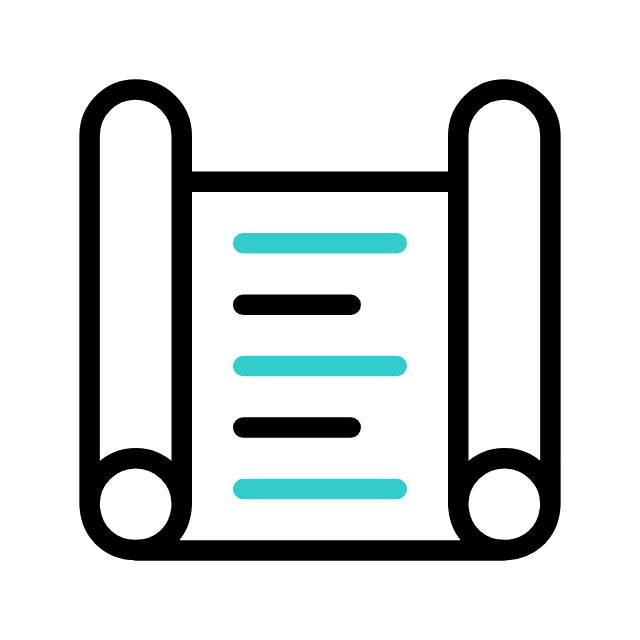 PROTEÇÃO ESPIRITUAL CONTRA O INIMIGO
3. As armas espirituais do crente
a) cinto da verdade, uma arma poderosa contra a mentira do Diabo;

b) couraça da justiça, uma vestidura que protege o crente dos golpes mortais das tentações do Maligno;

c) a preparação do evangelho da paz, o Evangelho de Cristo para que o crente vença o Diabo como Jesus o venceu (Mt 4.1-10);
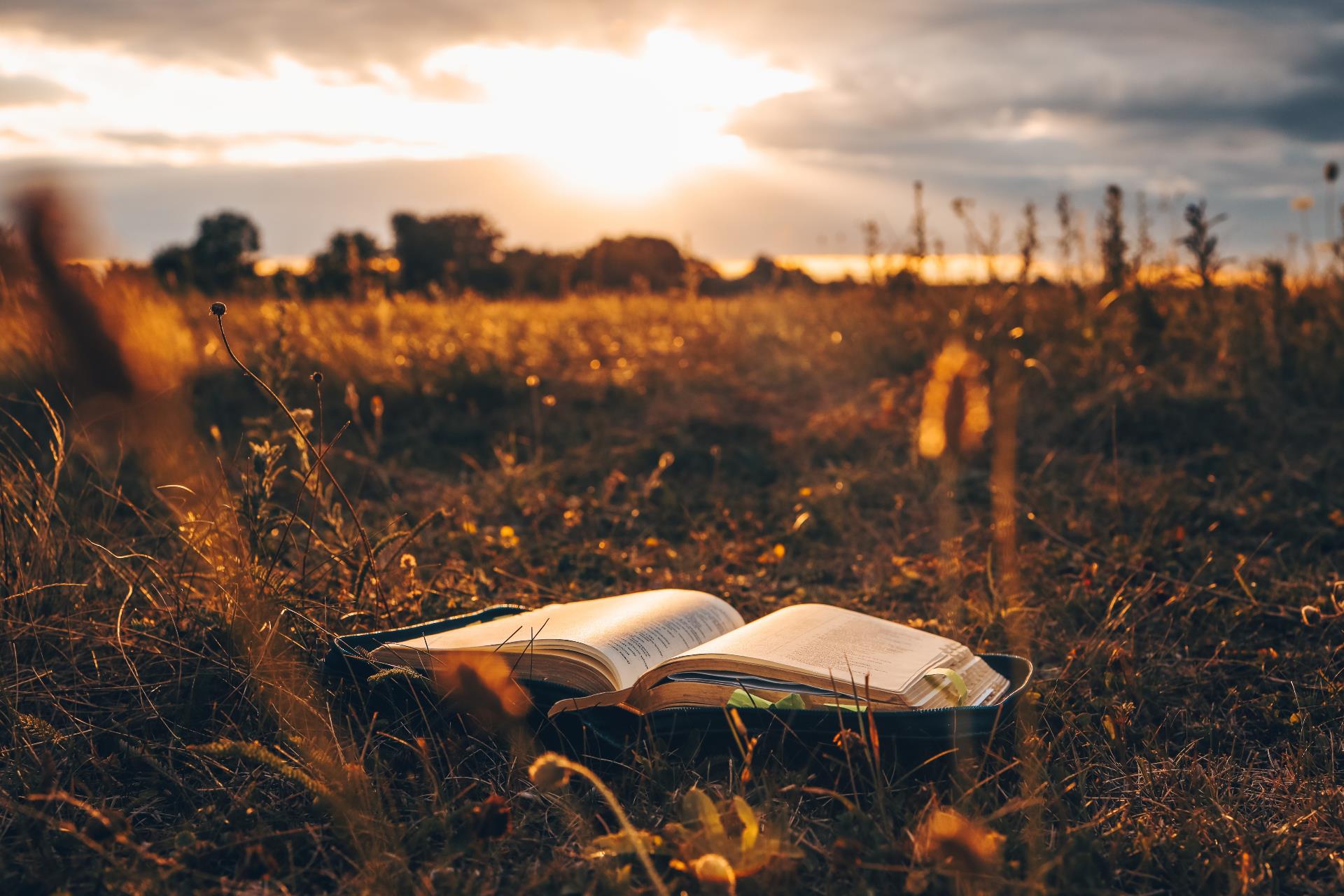 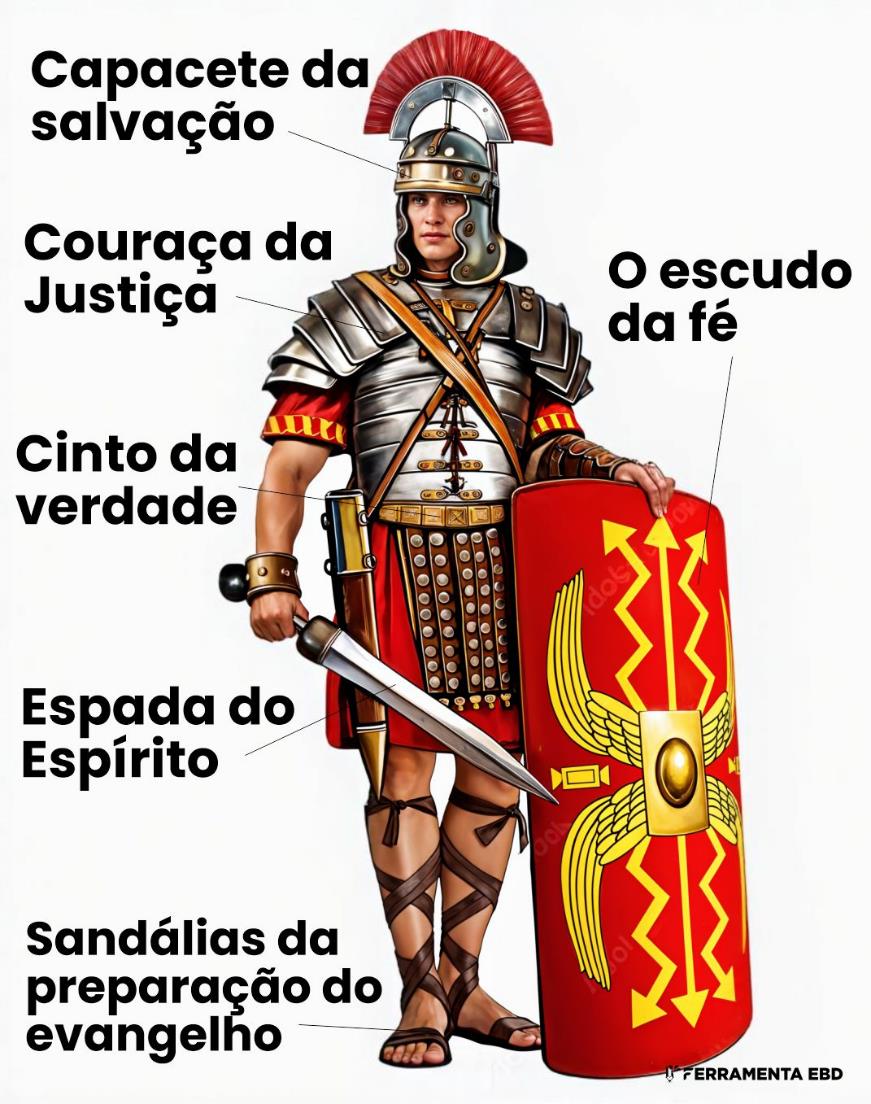 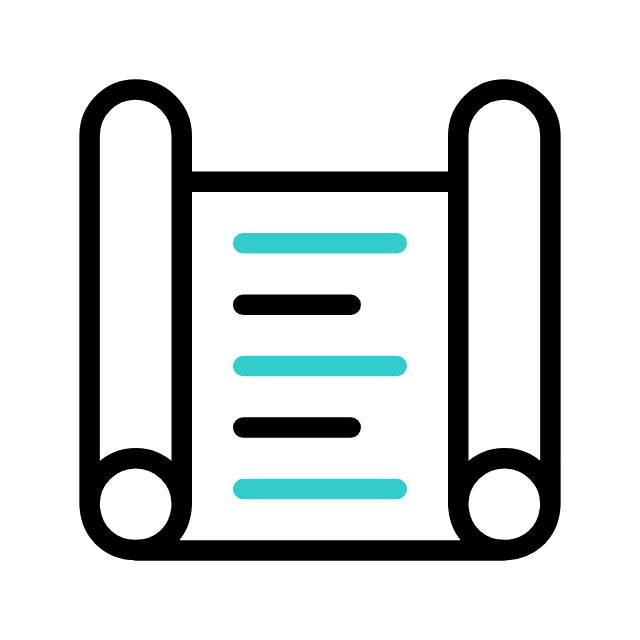 PROTEÇÃO ESPIRITUAL CONTRA O INIMIGO
3. As armas espirituais do crente
d) o escudo da fé, uma proteção do servo de Deus contra os “dardos inflamados do Maligno”;

e) capacete da salvação, uma convicção profunda da salvação em Cristo;

f) espada do Espírito, uma poderosa arma de ataque contra os ataques malignos
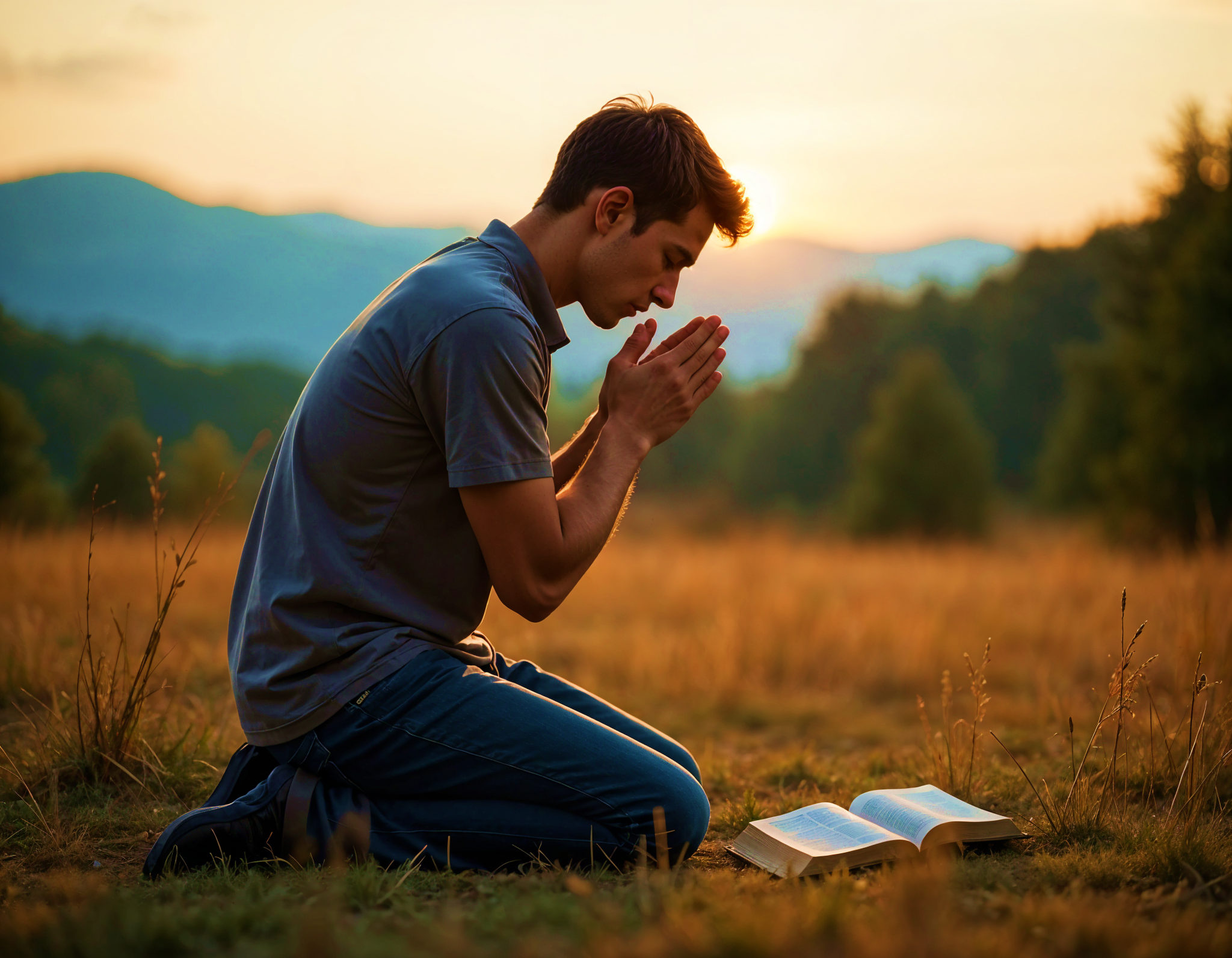 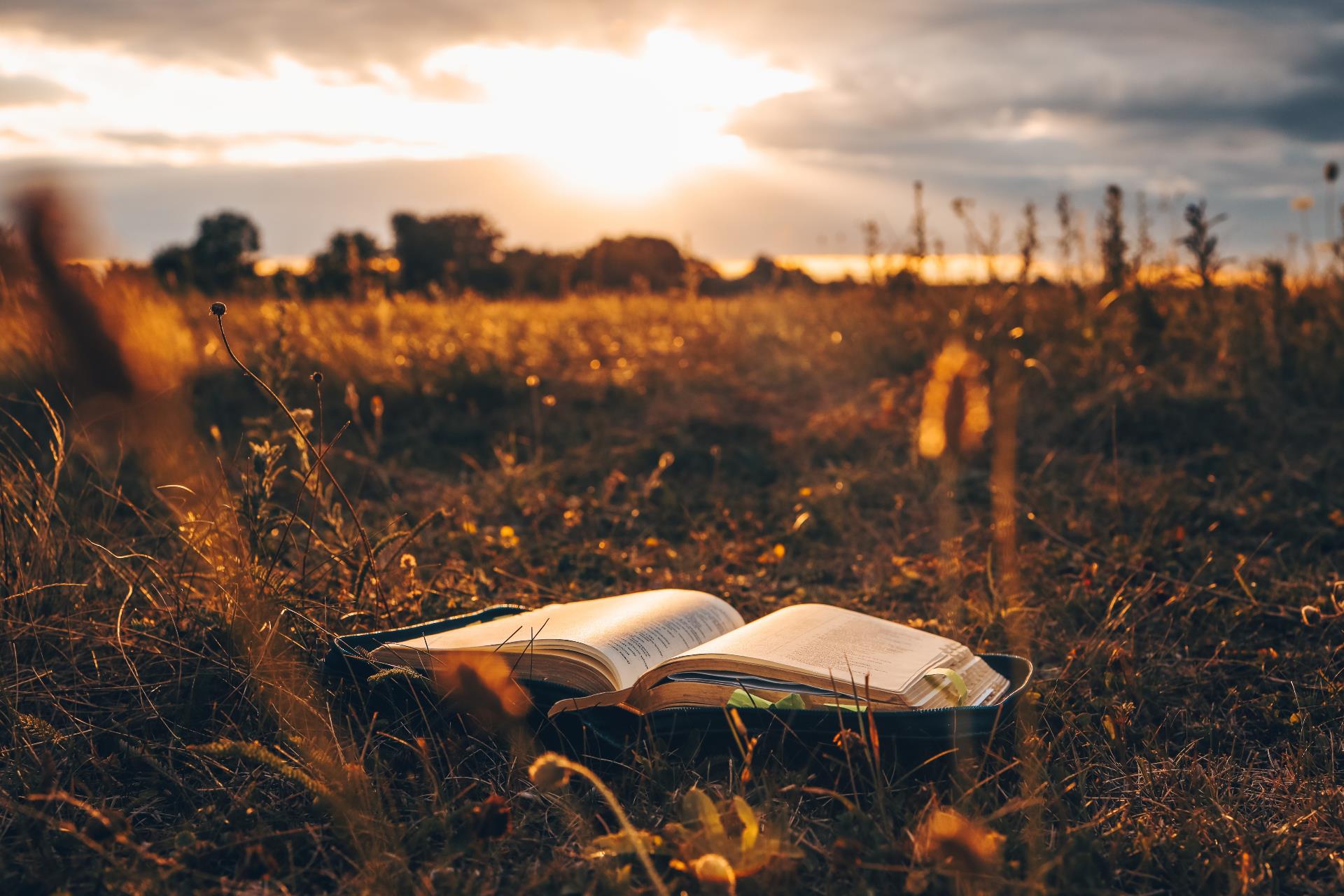 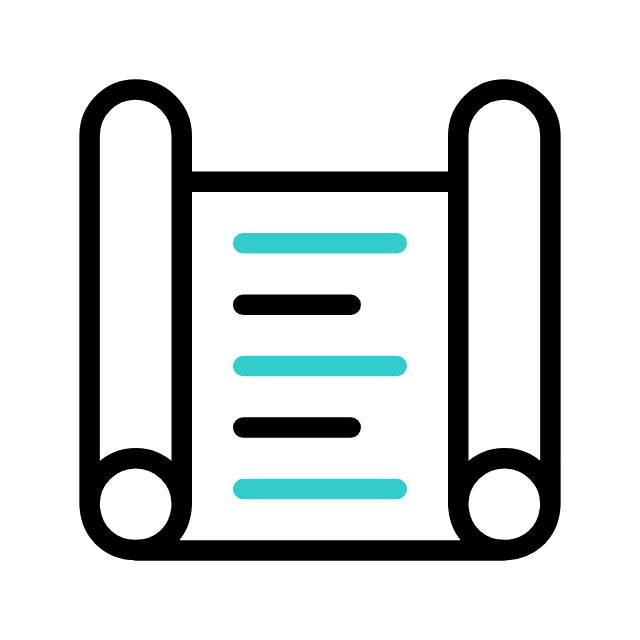 PROTEÇÃO ESPIRITUAL CONTRA O INIMIGO
Sinopse I
Cientes de que a luta do crente não é contra carne ou sangue, é preciso estar revestido de toda armadura de Deus para enfrentar as hostes espirituais da maldade.
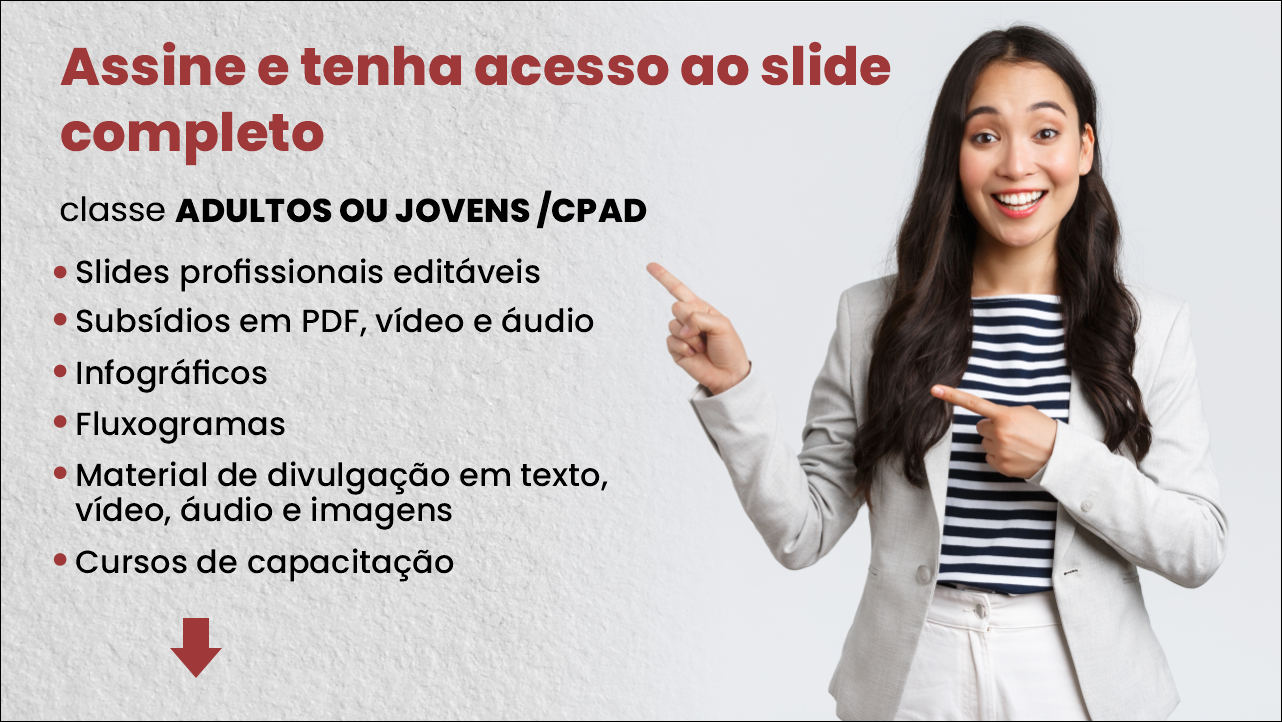 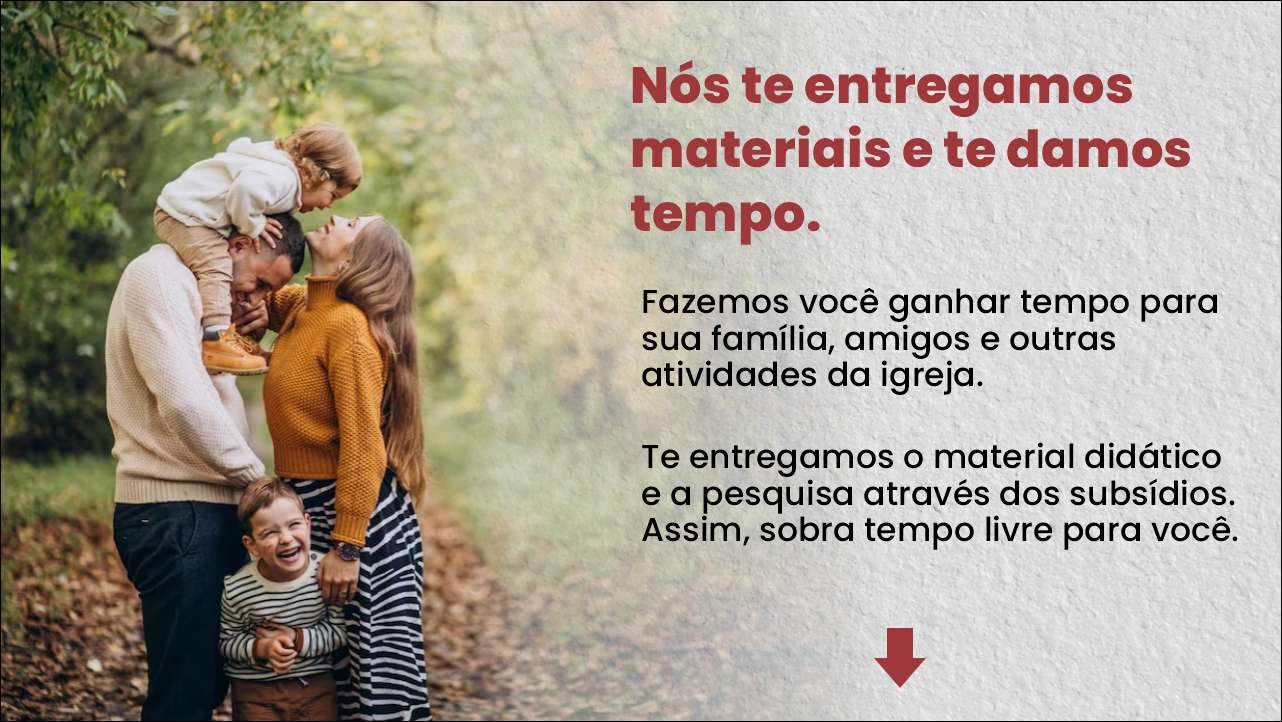 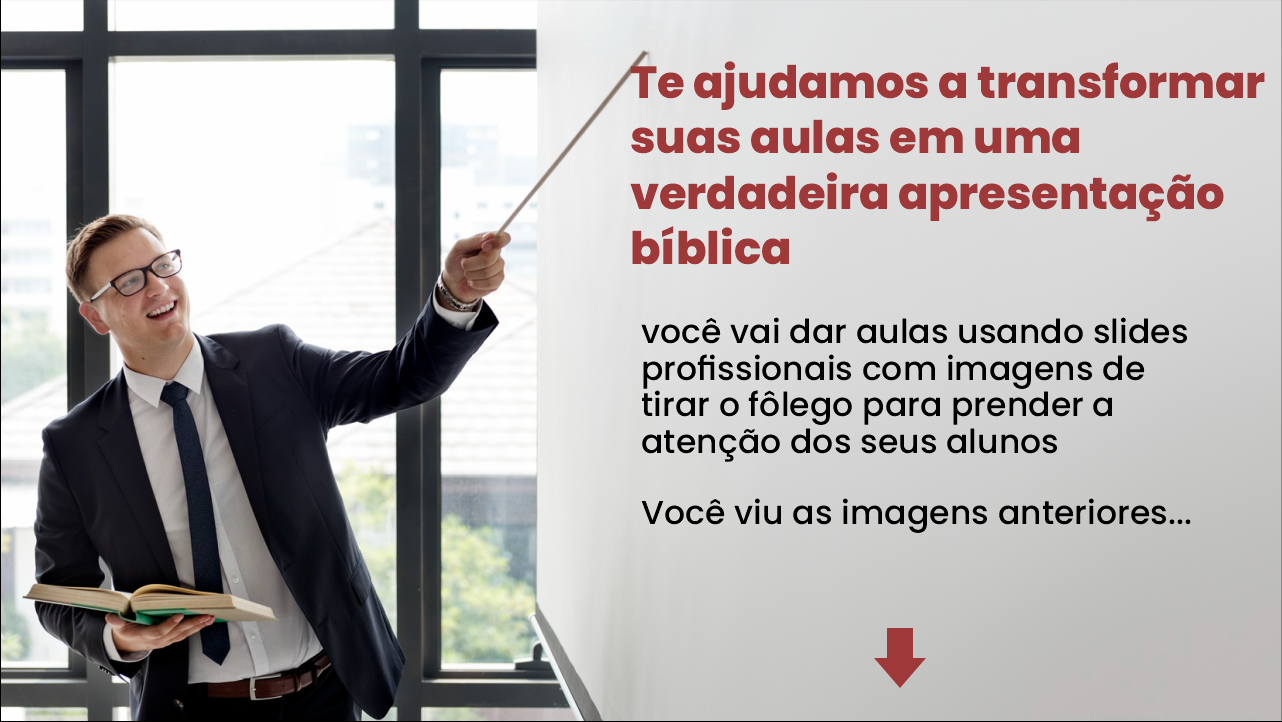 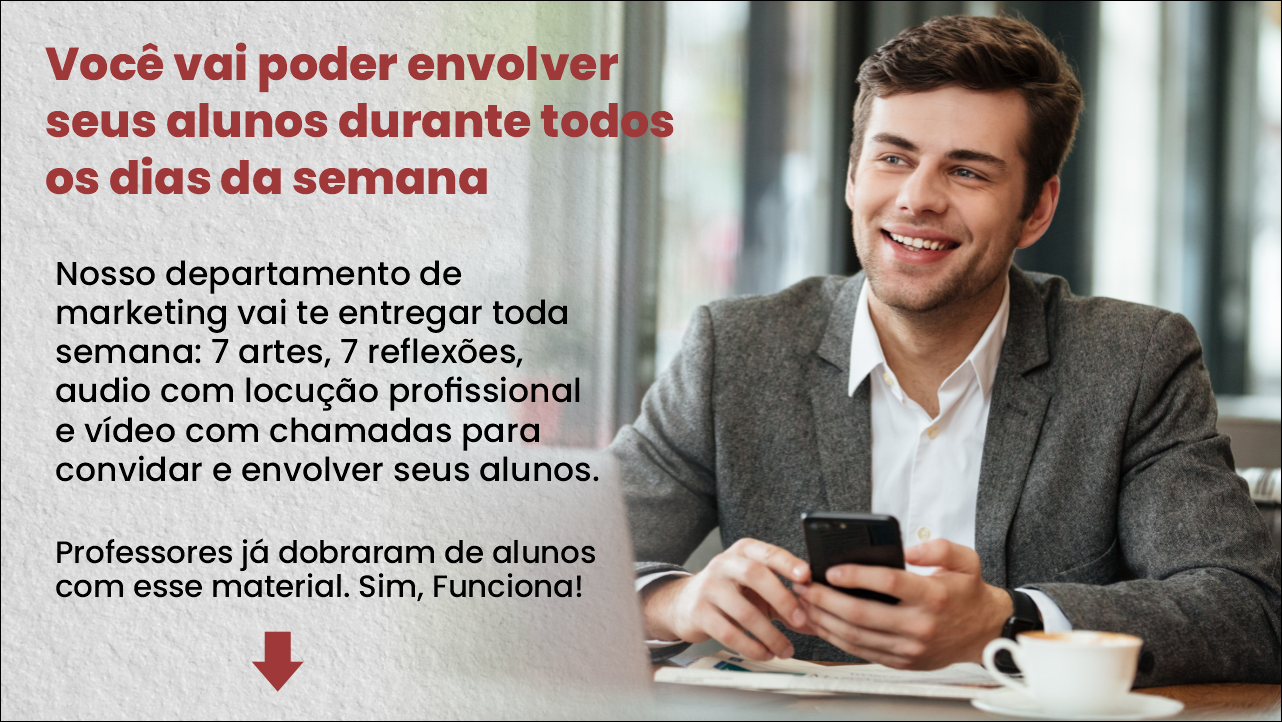